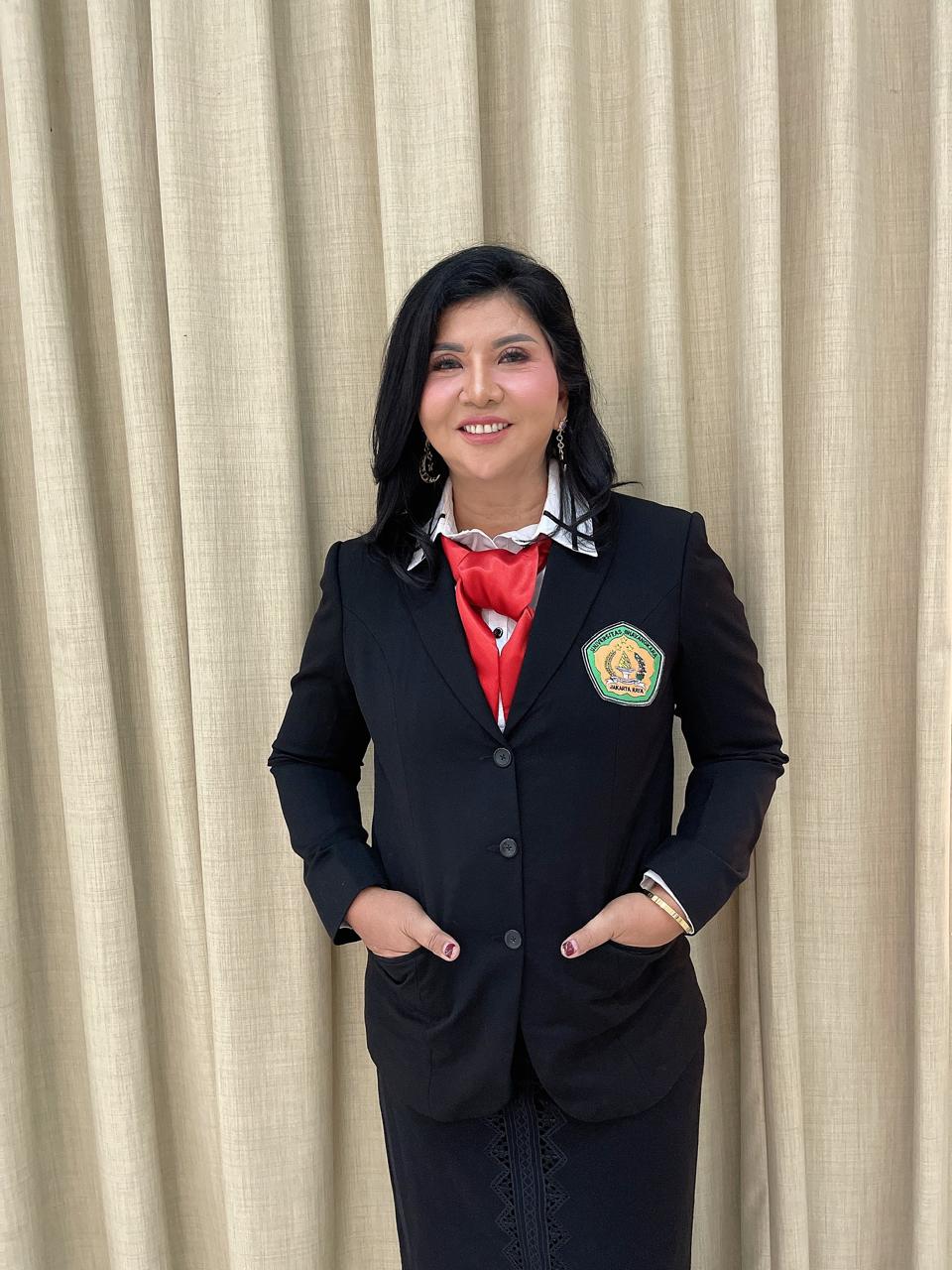 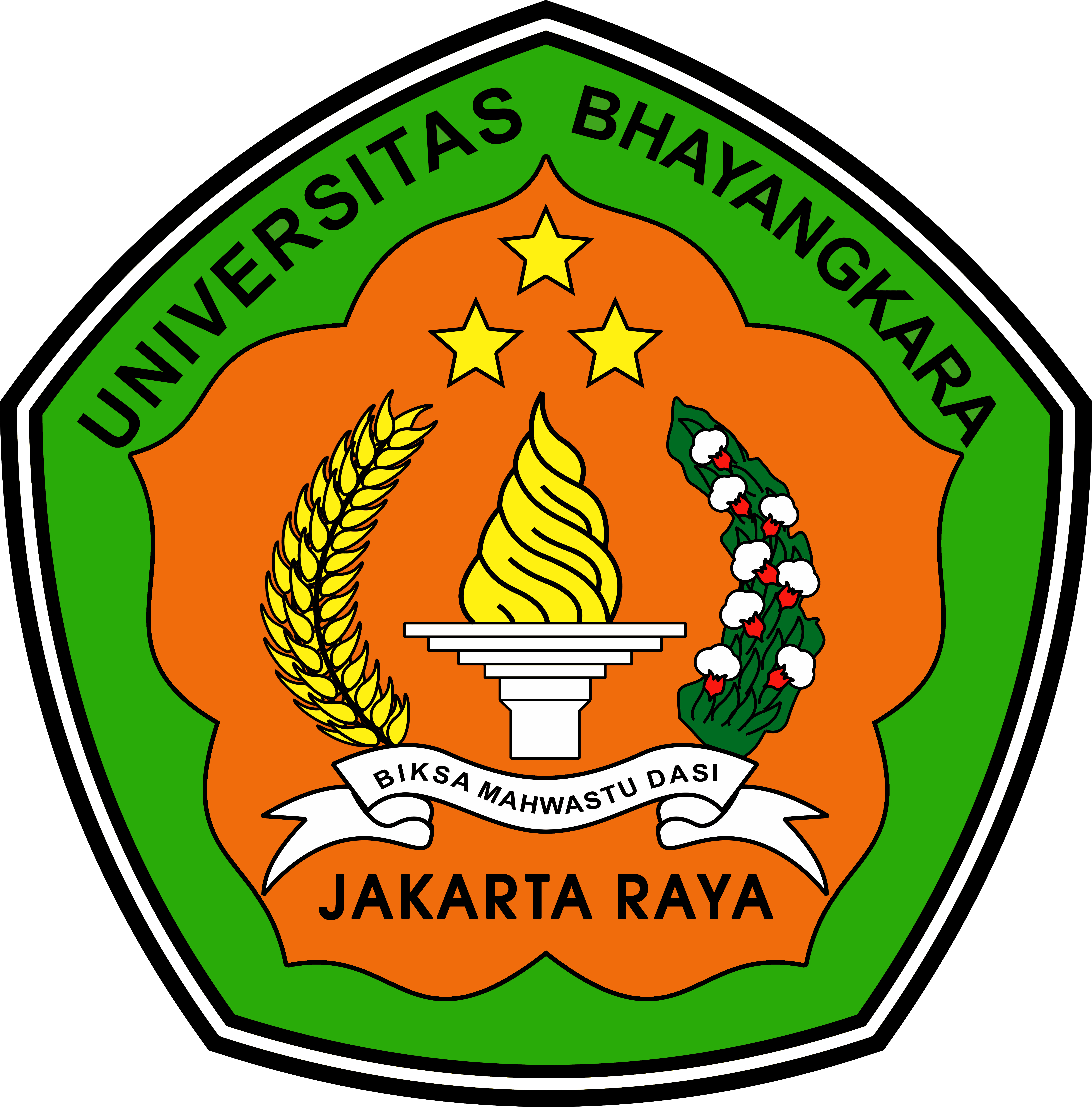 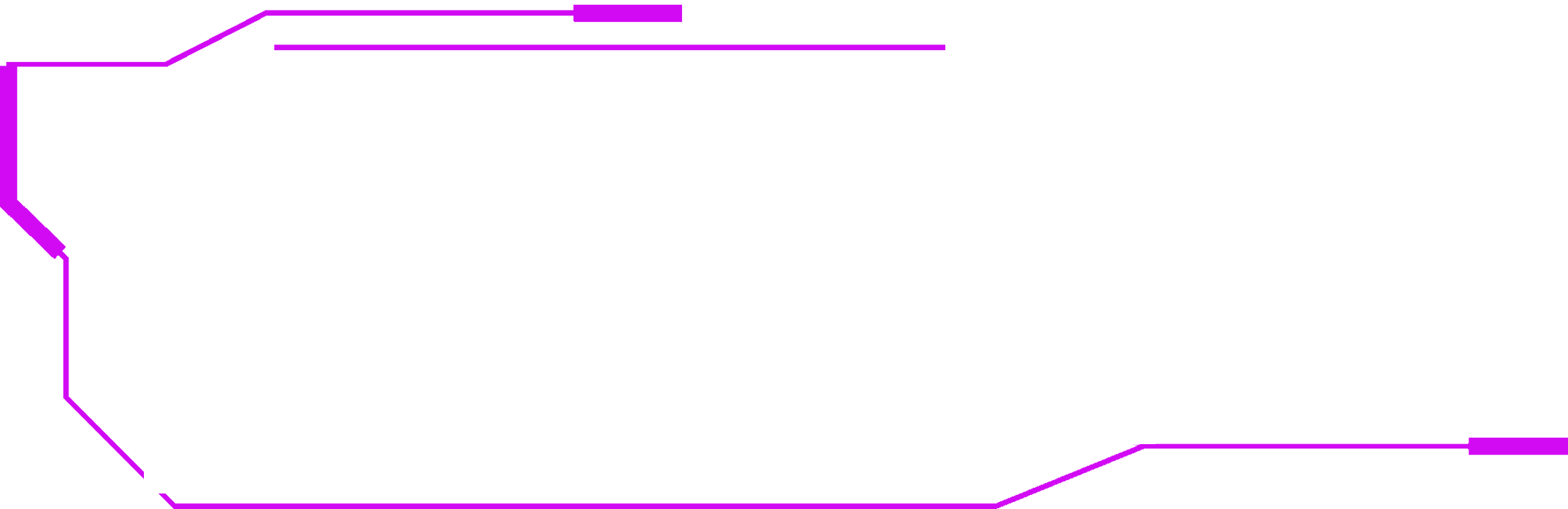 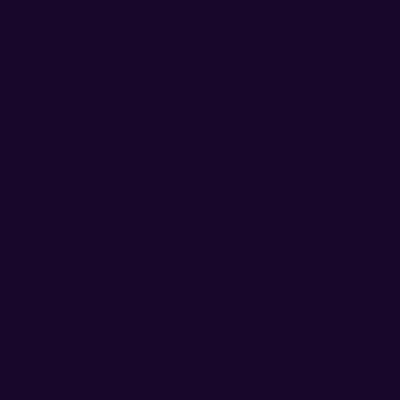 TEORI ETIKA DAN BISNIS

PROF. DR. ISTIANINGSIH SASRTODIHARJO


MAGISTER MANAJEMEN UBHARA JAYA
28 SEPTEMBER 2024
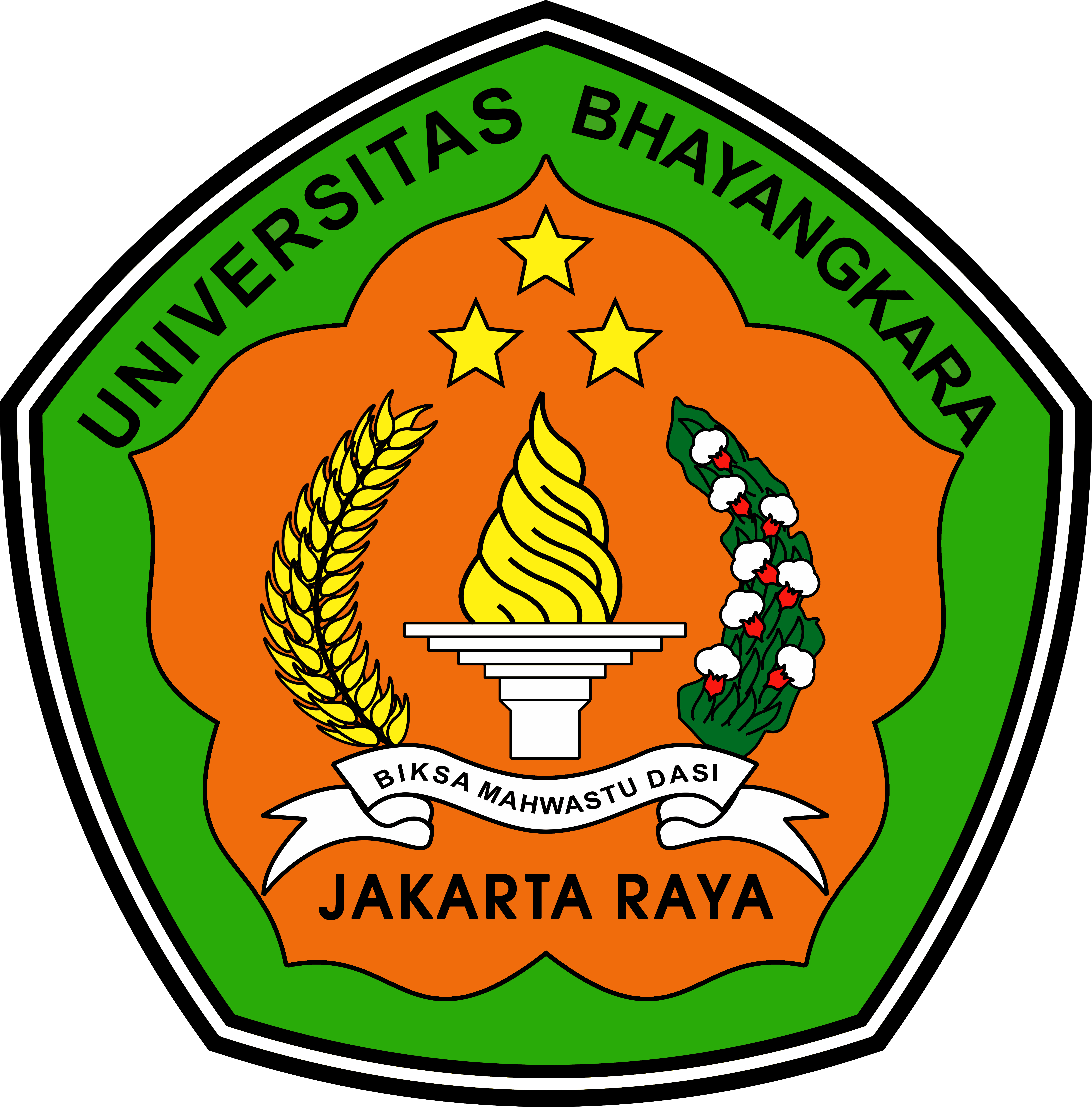 Pengantar Etika Bisnis
1
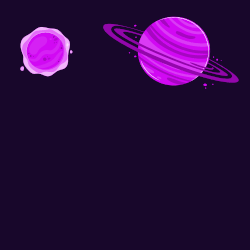 Teori Utilitarianisme dan Penerapannya
2
Etika Deontologi dan Etika Keberagaman dalam Bisnis
3
Teori Etika Virtue dan Kontribusinya dalam Bisnis
4
Penerapan Etika Bisnis dalam Pengambilan Keputusan
5
Studi Kasus Etika dalam Dunia Bisnis
6
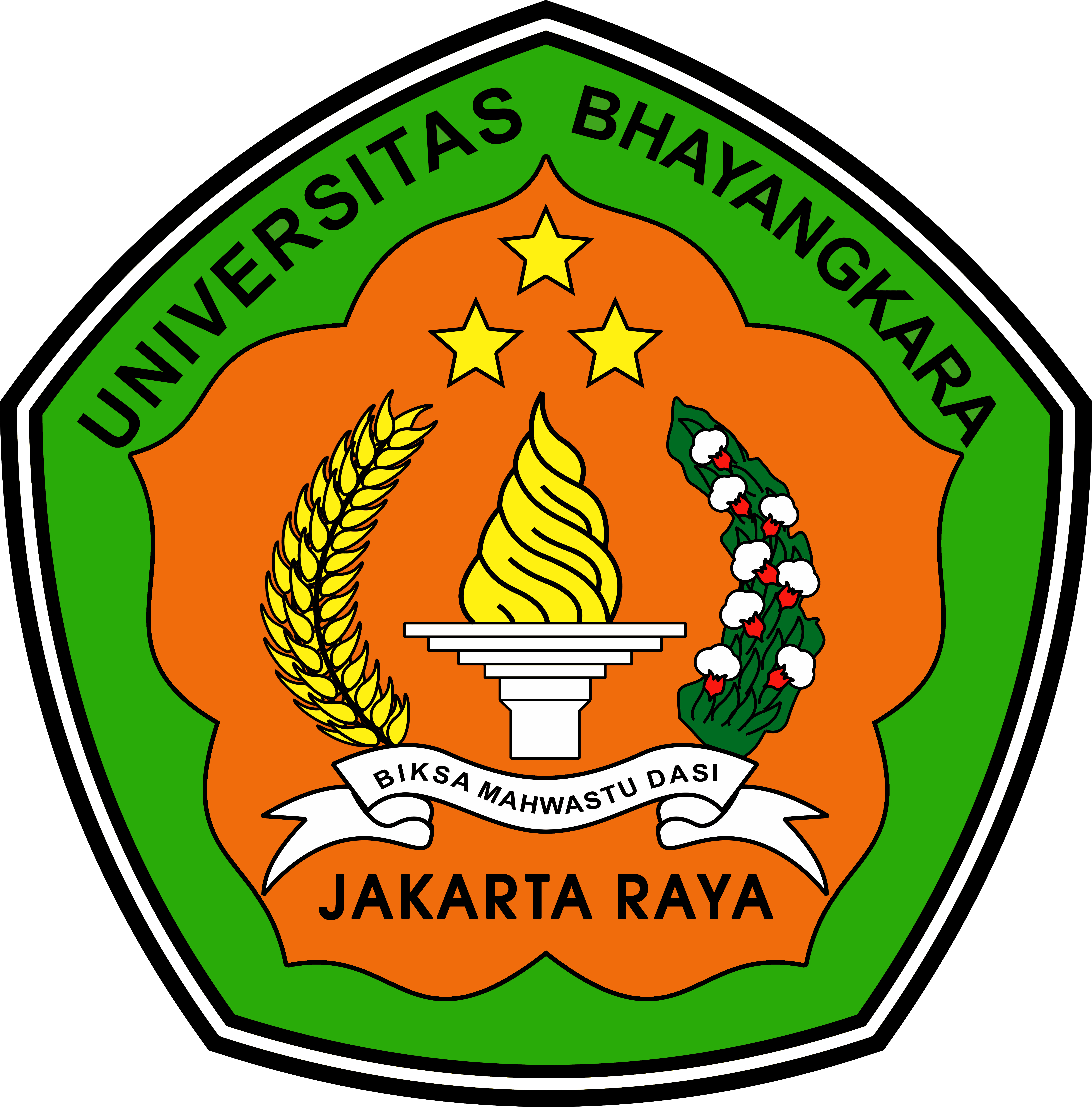 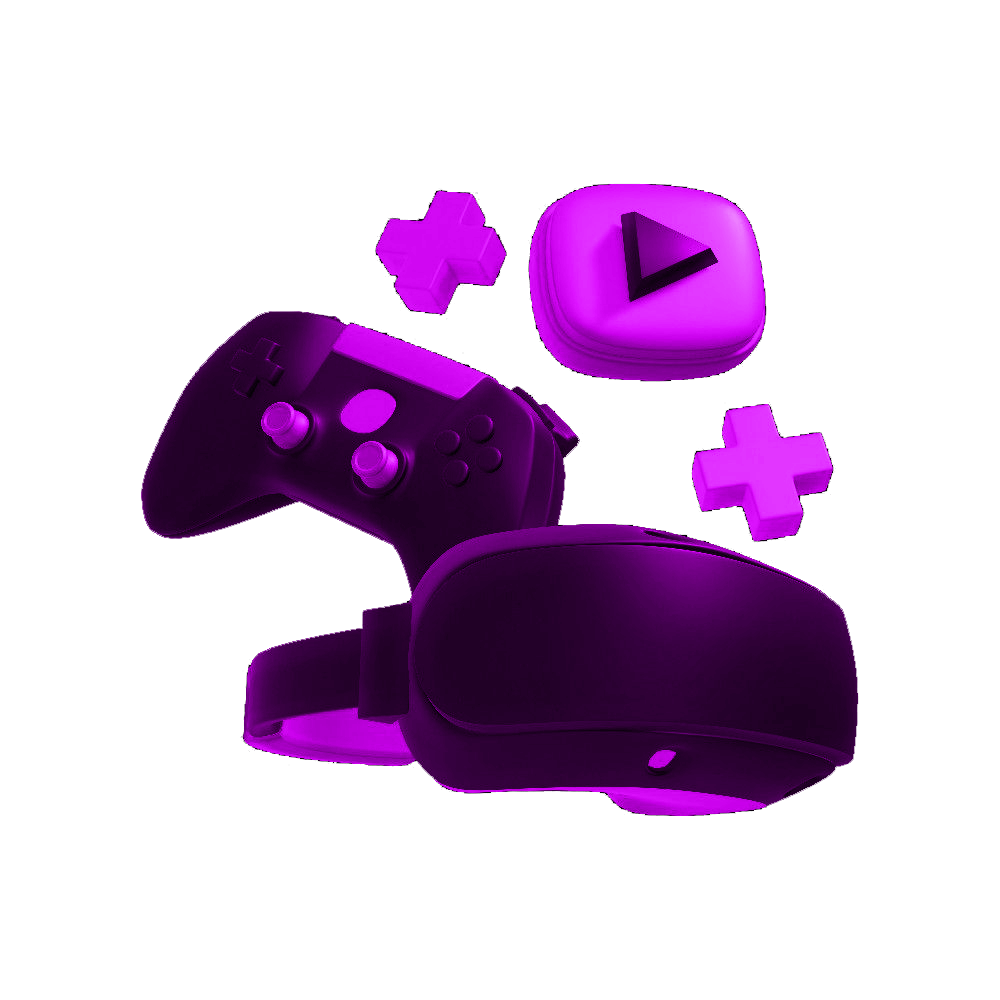 01 Pengantar Etika Bisnis
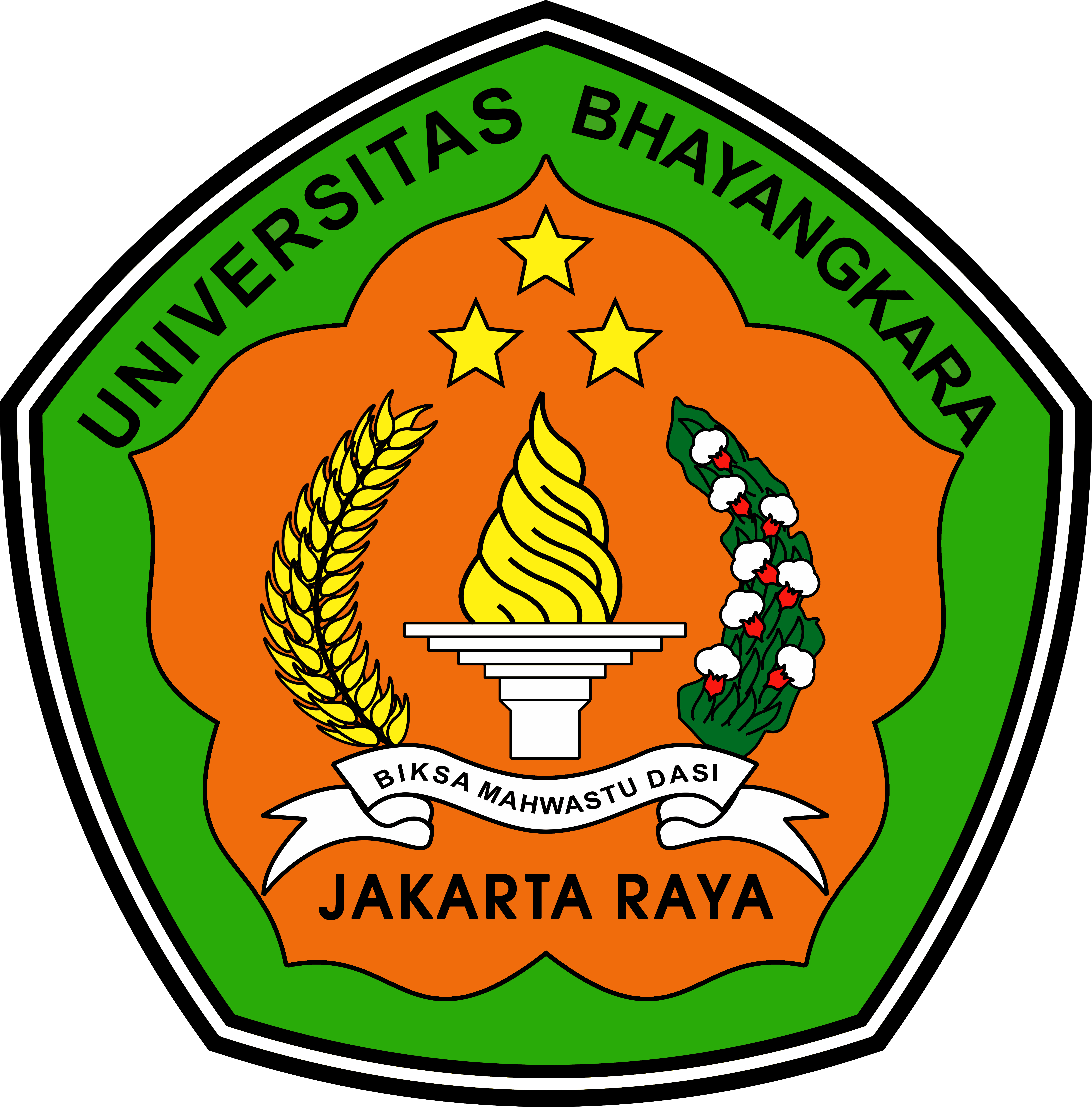 Pentingnya Etika dalam Bisnis
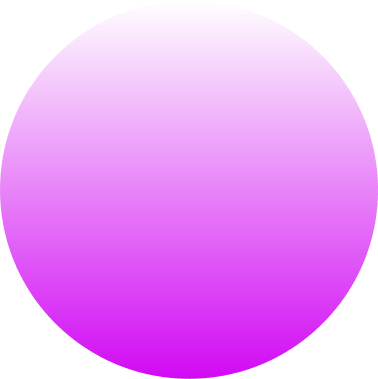 Etika sebagai Dasar dalam Berbisnis
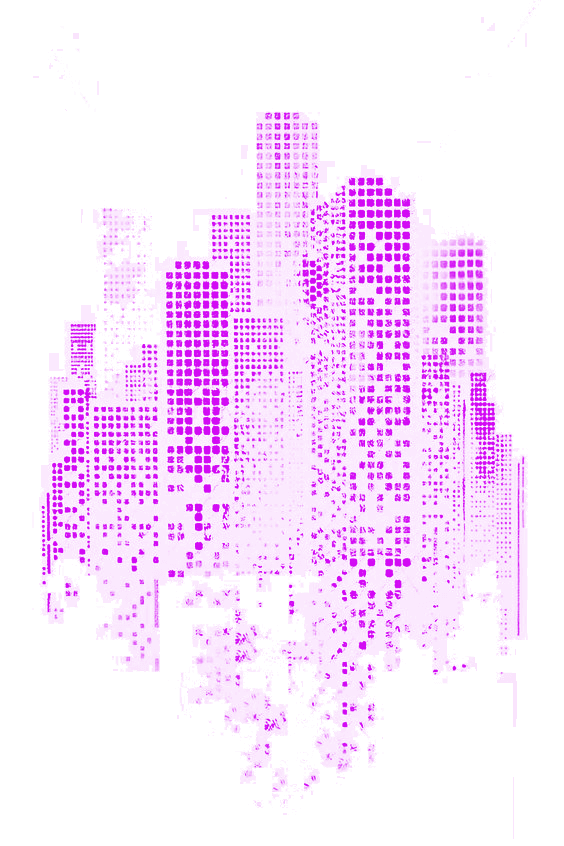 Etika berasal dari bahasa Yunani “ethos” yang berarti karakter atau perilaku seseorang. Dengan demikian etika berkaitan dengan karakter atau perilaku seseorang dalam menghadapi persoalan sehari-hari 
Etika bisnis merupakan landasan yang penting dalam menjalankan bisnis, dimana prinsip-prinsip moral dan nilai-nilai yang baik harus dijunjung tinggi dalam setiap keputusan dan tindakan.
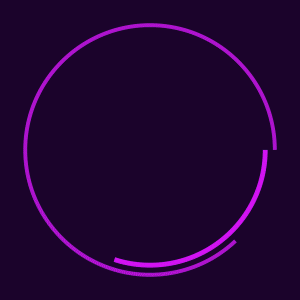 Implikasi Etika terhadap Reputasi Bisnis
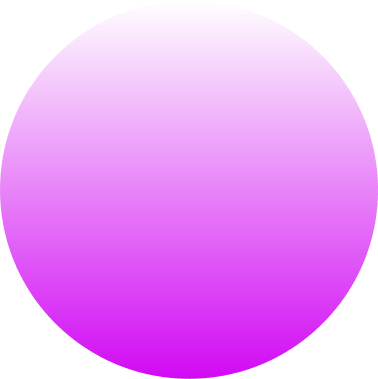 Etika bisnis juga berdampak pada reputasi perusahaan. Tindakan yang tidak etis dapat merusak citra dan kepercayaan konsumen terhadap bisnis.
Tantangan dalam Mematuhi Etika Bisnis
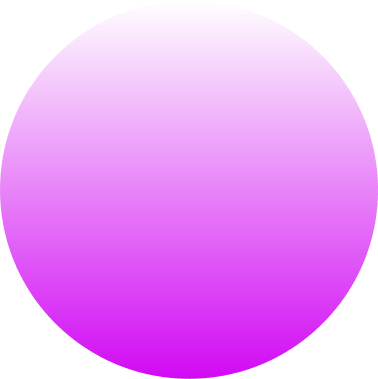 Dalam prakteknya, bisnis sering dihadapkan pada berbagai tantangan yang membuat sulit untuk selalu mematuhi standar etika, seperti tekanan finansial dan persaingan yang ketat.
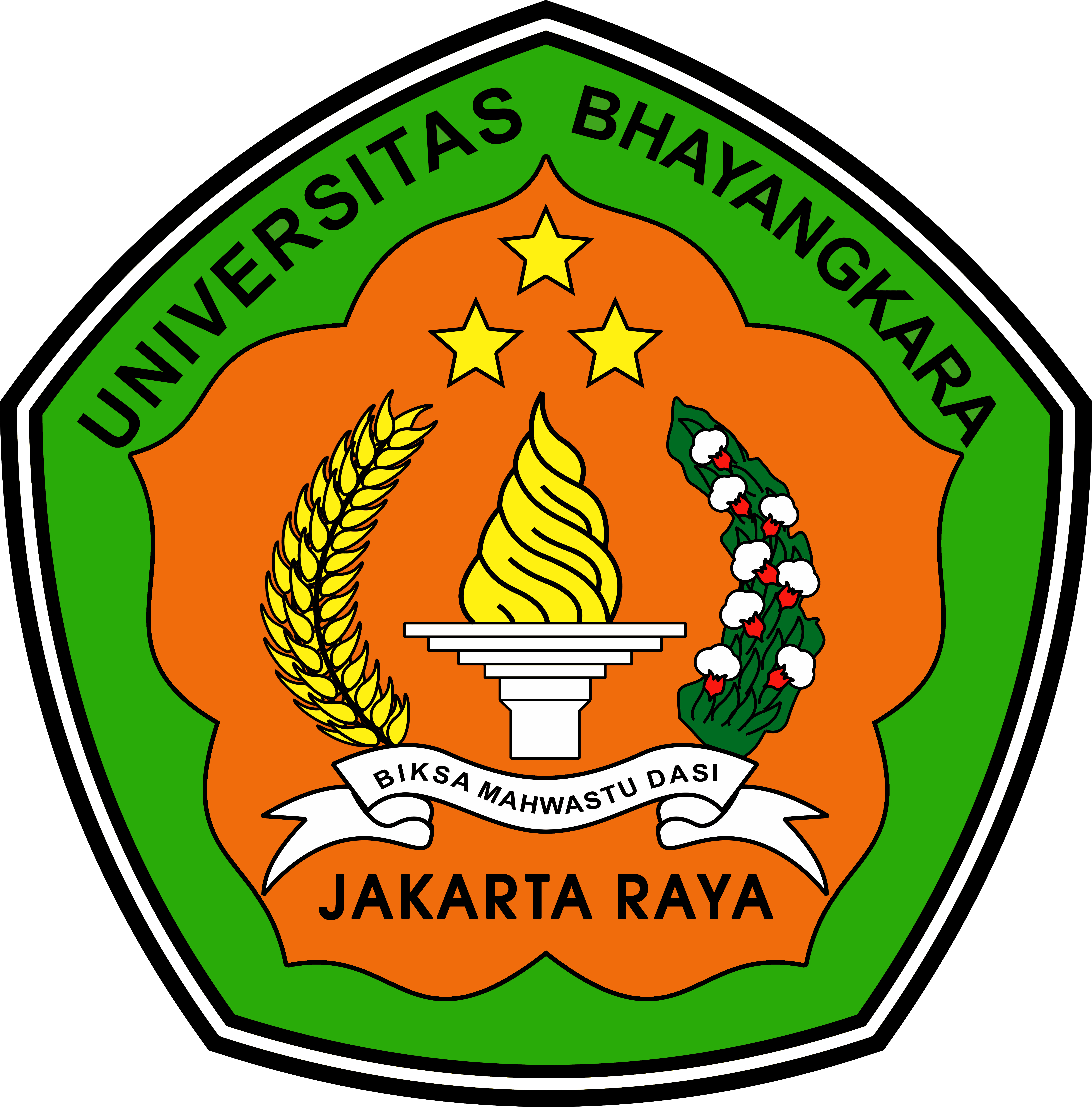 Penerapan Etika dalam Pengambilan Keputusan
Prinsip Etika dalam Pengambilan Keputusan
Studi Kasus: Keputusan Etis vs. Keuntungan Bisnis
Dampak Penerapan Etika terhadap Kinerja Bisnis
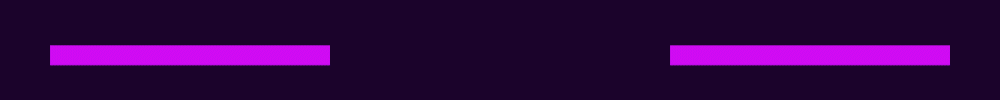 Penerapan prinsip etika dalam pengambilan keputusan bisnis sangat penting untuk memastikan keputusan yang diambil sesuai dengan nilai-nilai moral dan tidak merugikan pihak lain.
Contoh penerapan etika dalam pengambilan keputusan dapat dilihat dari studi kasus di mana terdapat konflik antara keputusan yang etis dengan keputusan yang menghasilkan keuntungan bisnis.
Penerapan etika dalam pengambilan keputusan juga memiliki dampak terhadap kinerja bisnis, dimana keputusan yang didasari oleh nilai-nilai etis dapat memberikan keuntungan jangka panjang bagi perusahaan.
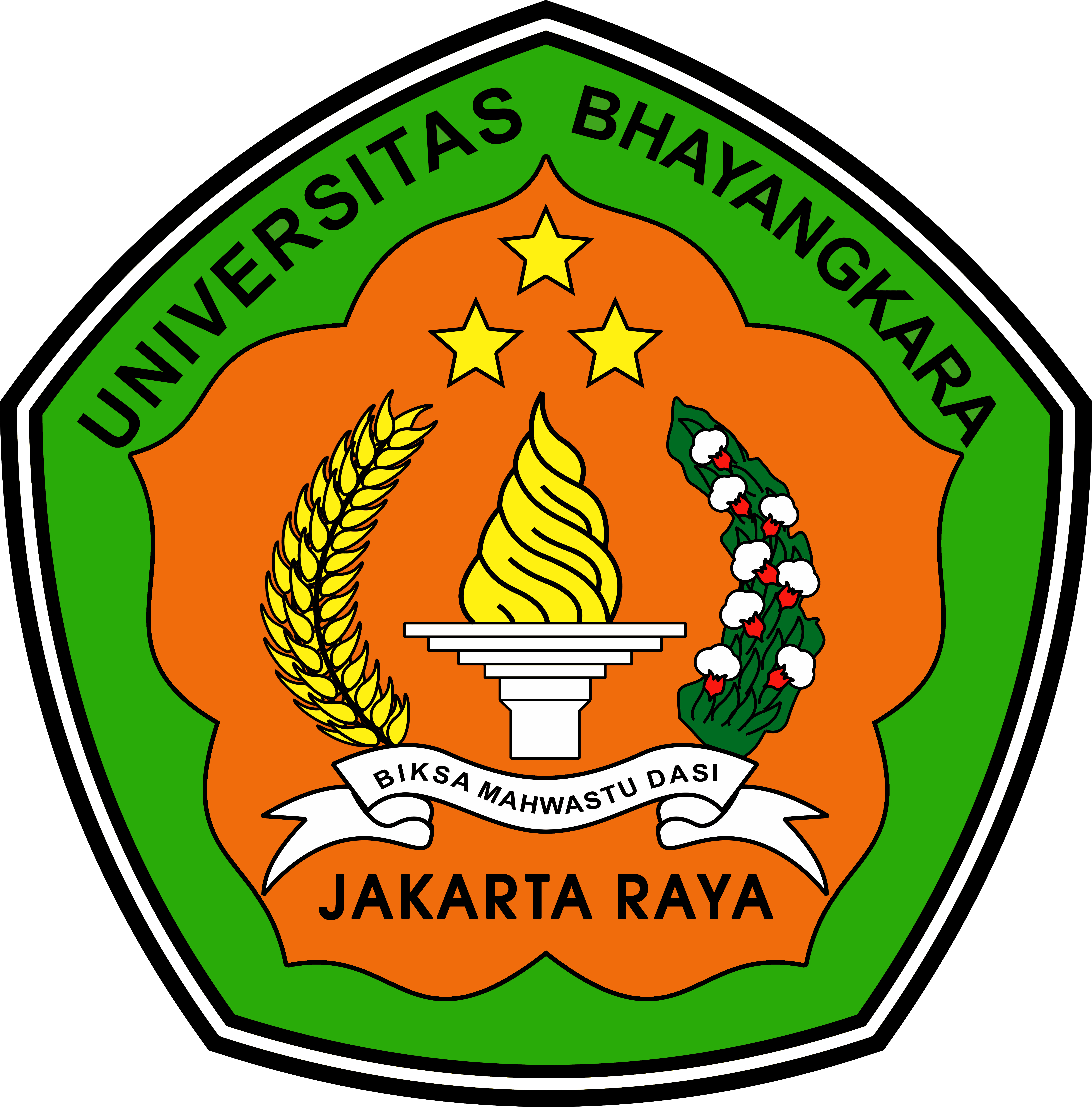 Etika dalam Hubungan dengan Stakeholder
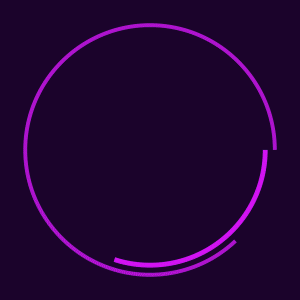 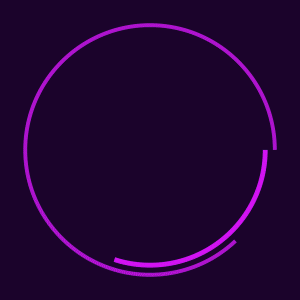 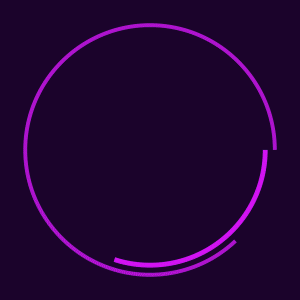 01
02
03
Kepentingan Stakeholder dalam Etika Bisnis
Tantangan dalam Menjaga Hubungan Etis dengan Stakeholder
Manfaat Jangka Panjang dari Hubungan Etis dengan Stakeholder
Etika bisnis juga melibatkan hubungan dengan berbagai pihak terkait, seperti karyawan, konsumen, dan masyarakat. Menjaga kepentingan stakeholder merupakan bagian penting dari etika bisnis.
Dalam menjaga hubungan etis dengan stakeholder, bisnis sering dihadapkan pada berbagai tantangan, seperti konflik kepentingan dan tuntutan yang beragam dari pihak-pihak terkait.
Meskipun menantang, menjaga hubungan etis dengan stakeholder memiliki manfaat jangka panjang, seperti loyalitas karyawan, kepercayaan konsumen, dan dukungan masyarakat.
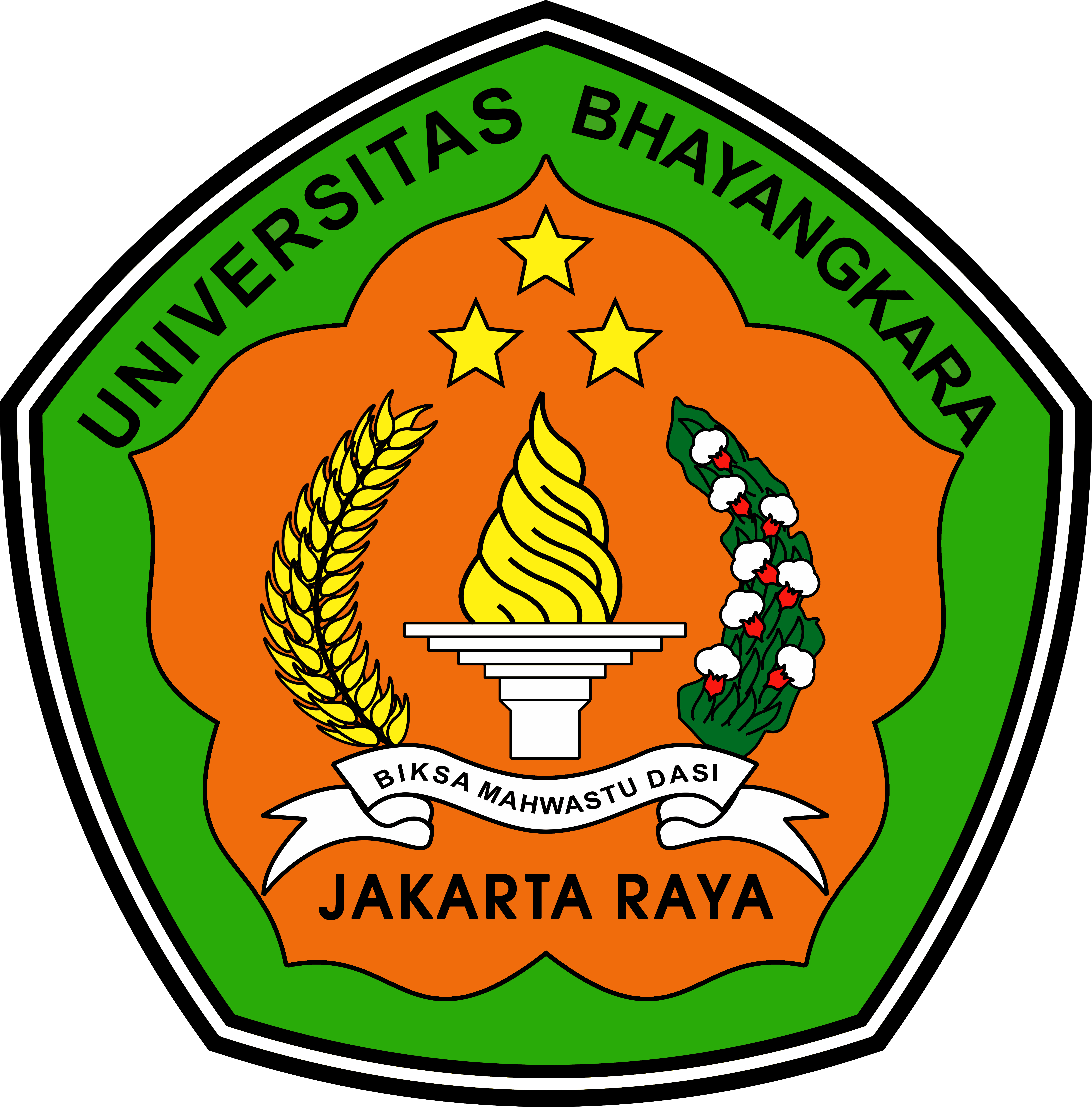 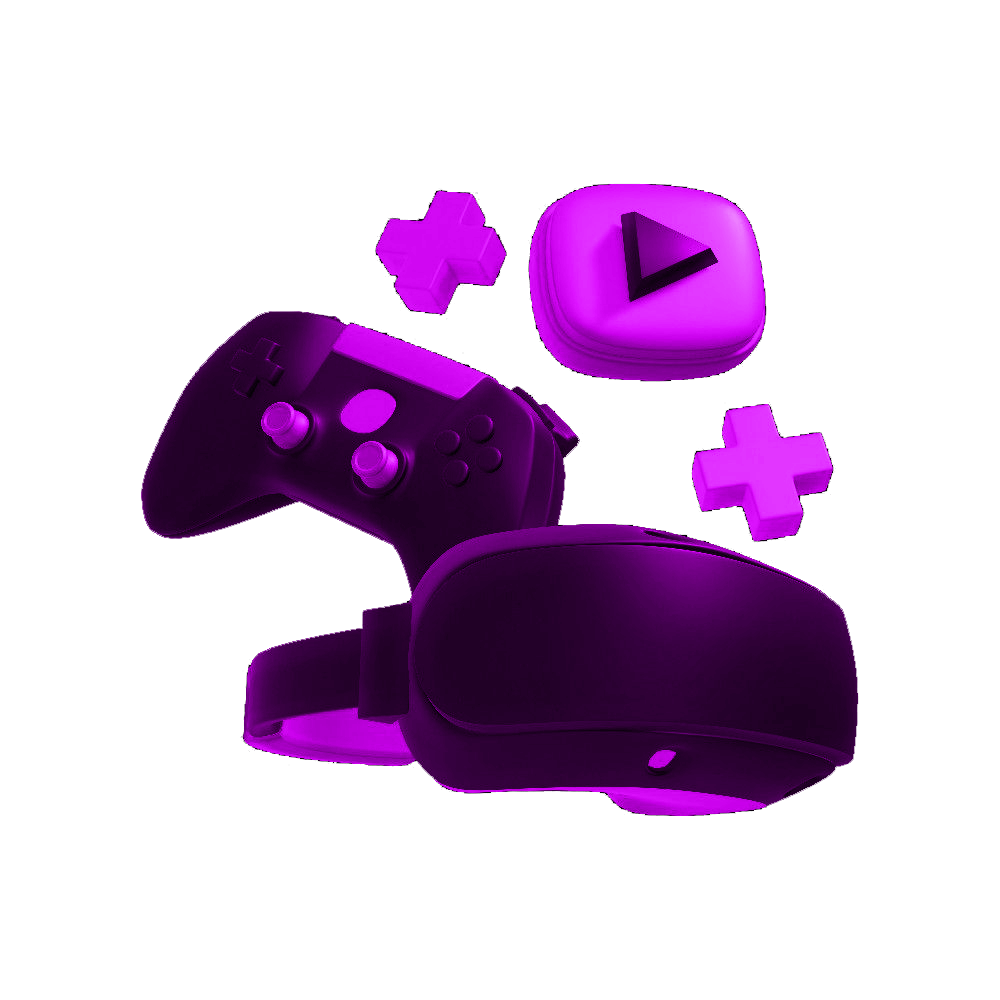 02 Teori Utilitarianisme dan Penerapannya
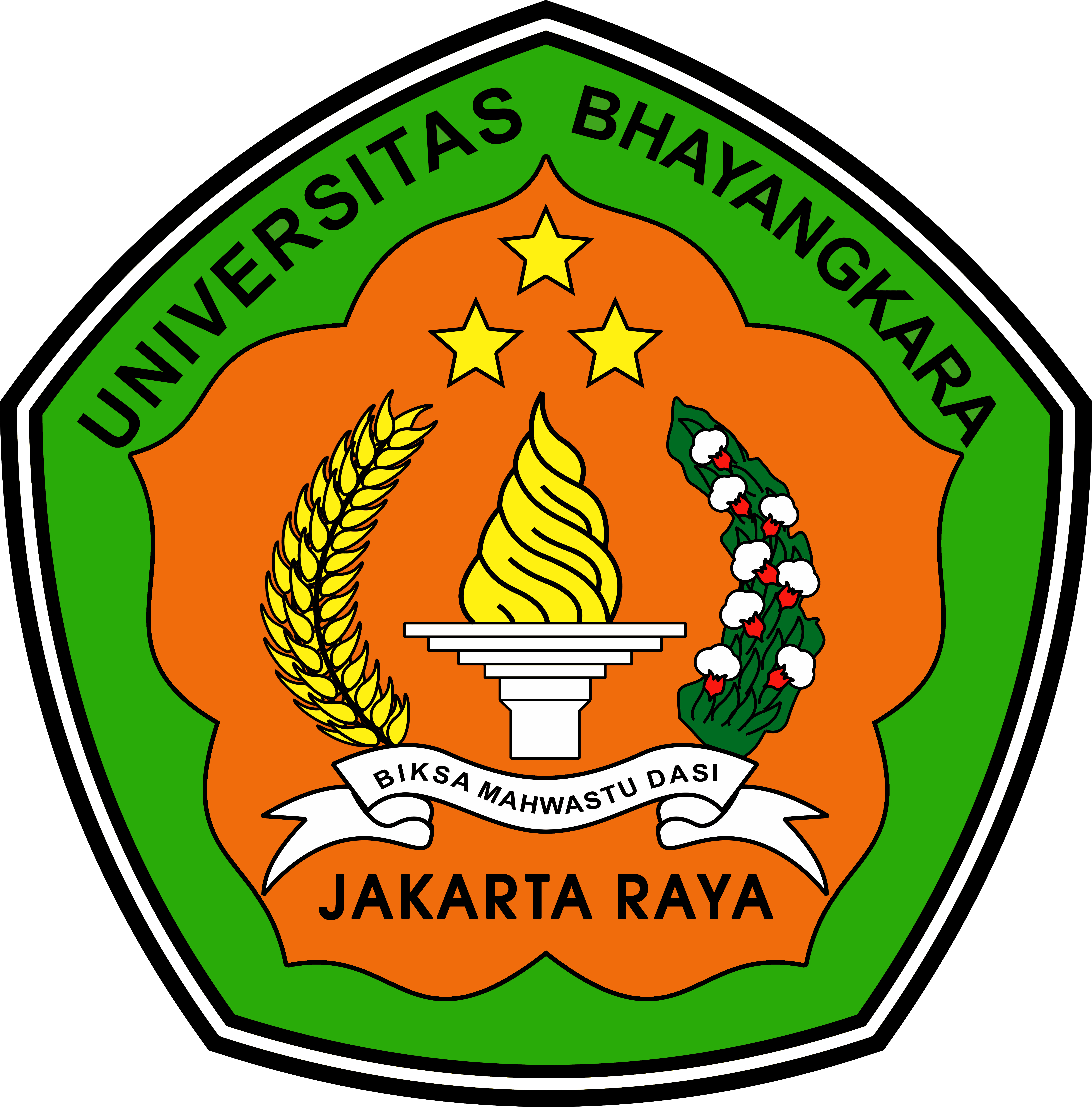 Pengertian Teori Utilitarianisme
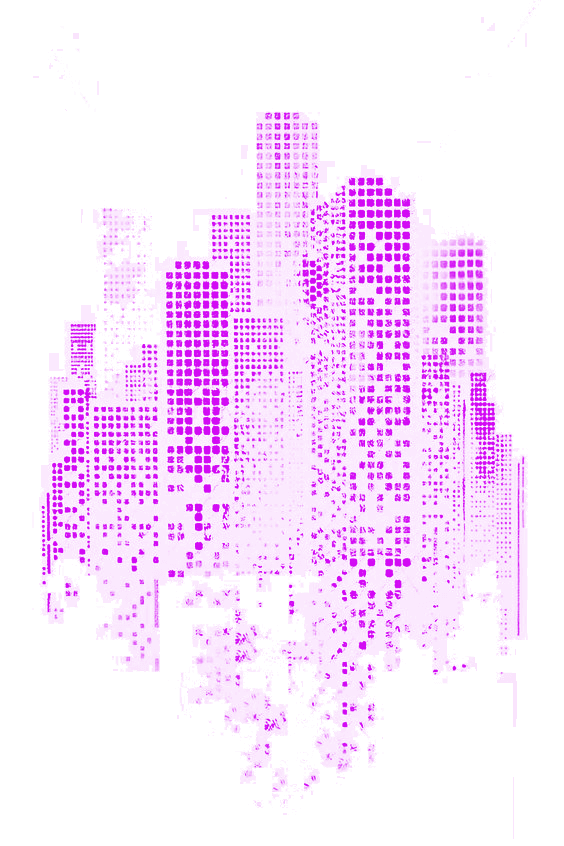 Pandangan filosofis tentang tindakan yang didasarkan pada konsekuensi yang menguntungkan sebanyak mungkin orang.
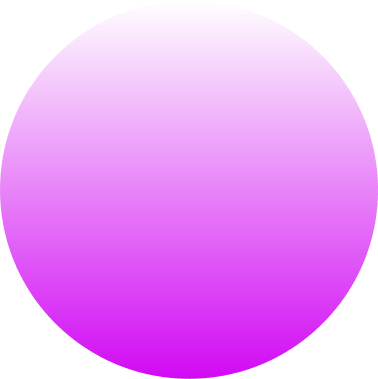 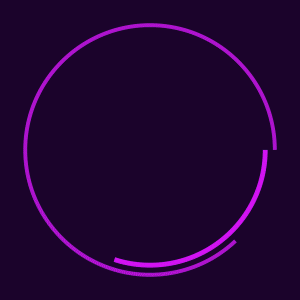 Teori ini menekankan pada pencapaian kebahagiaan sebanyak mungkin orang dalam pengambilan keputusan.
Prinsip Kemanfaatan sebagai Landasan Etika
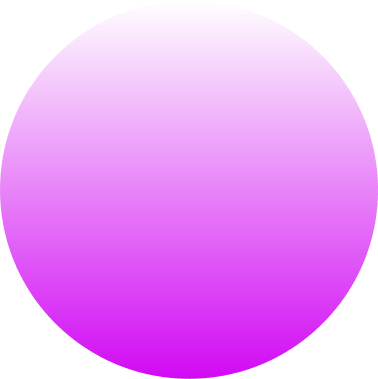 Penerapan prinsip kemanfaatan dalam bisnis untuk mencapai kebaikan terbesar bagi sebagian besar pihak terkait.
Kritik terhadap Teori Utilitarianisme
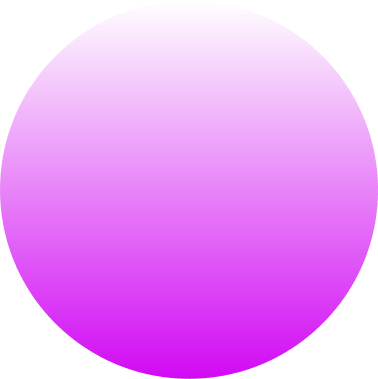 Pentingnya memperhatikan keadilan dan hak asasi manusia dalam menjalankan prinsip kemanfaatan.
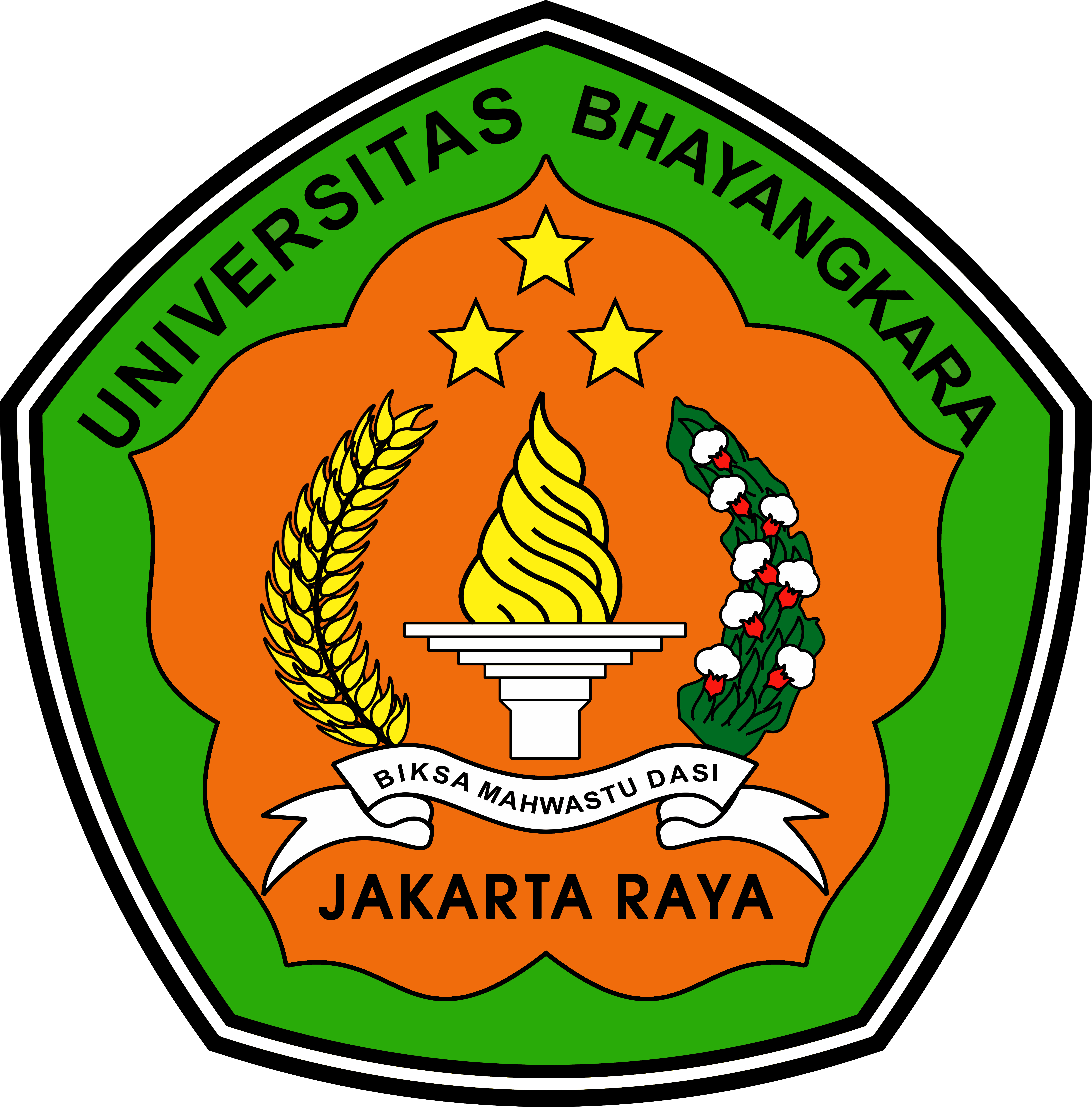 Contoh Penerapan Teori Utilitarianisme dalam Bisnis
Keputusan Etis dalam Produksi dan Pemasaran
Kebijakan Corporate Social Responsibility (CSR)
Pengambilan Keputusan Investasi
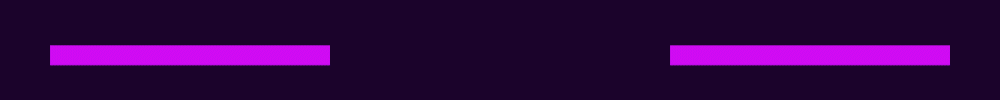 Mempertimbangkan dampak positif bagi konsumen dan masyarakat secara keseluruhan dalam strategi bisnis.
Menerapkan program CSR yang memberikan manfaat luas bagi masyarakat sekitar dan lingkungan.
Memilih investasi yang memberikan dampak positif bagi sebanyak mungkin pemegang saham dan stakeholders.
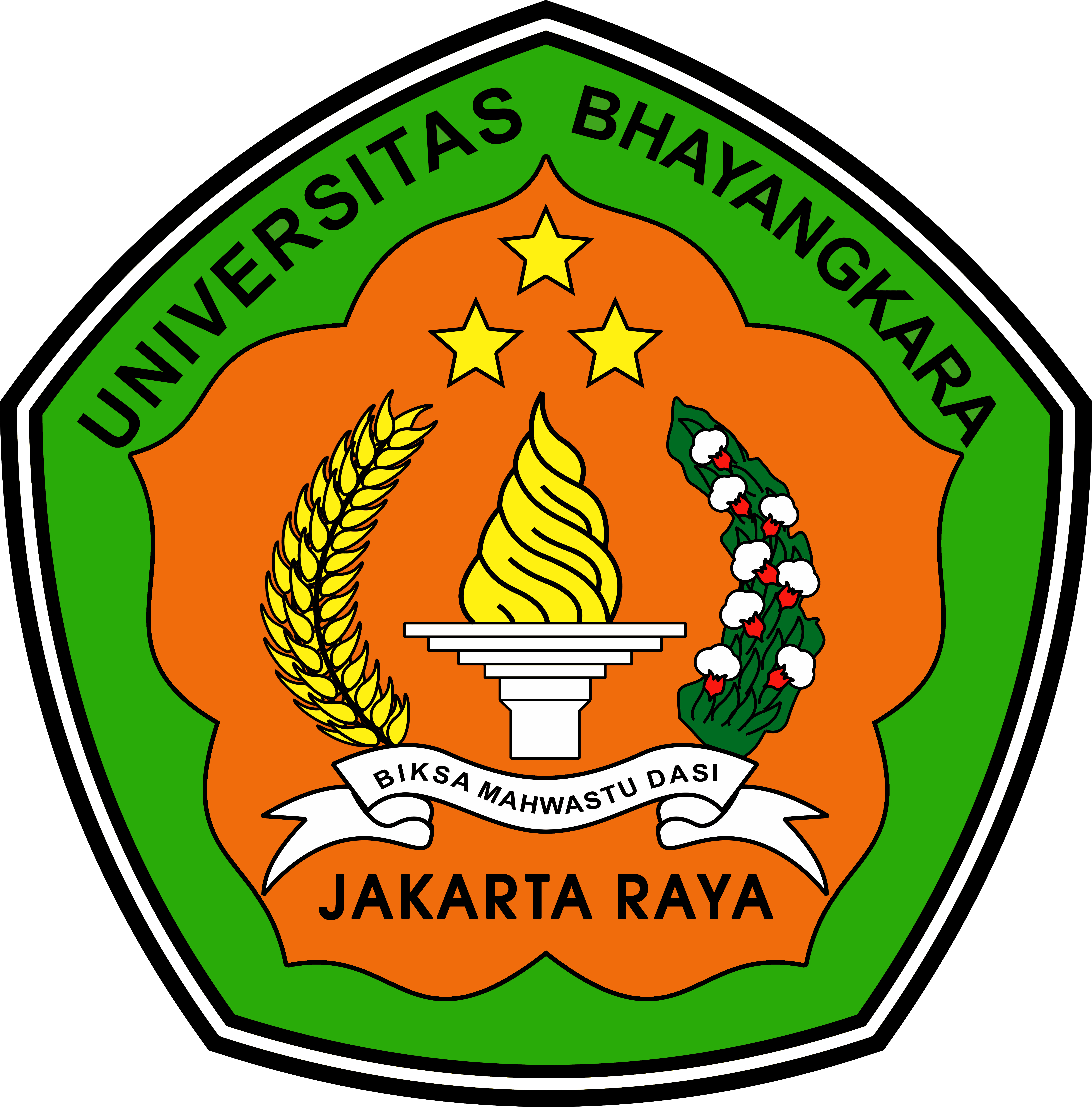 Implikasi Teori Utilitarianisme dalam Etika Bisnis
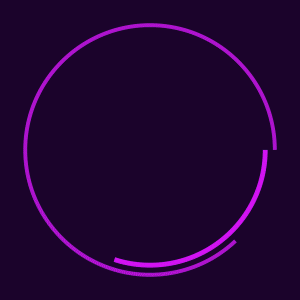 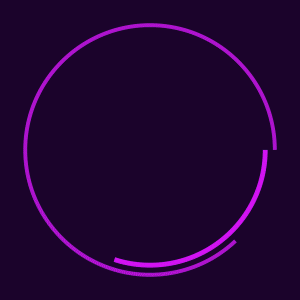 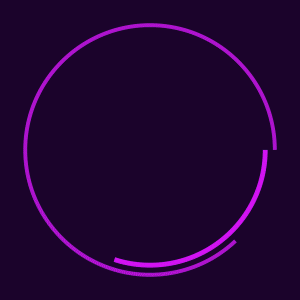 01
02
03
Pentingnya Kesadaran akan Dampak Keseluruhan
Keseimbangan antara Kemanfaatan dan Keadilan
Peran Etika dalam Pengambilan Keputusan Bisnis
Mendorong perusahaan untuk mempertimbangkan konsekuensi dari setiap keputusan terhadap semua pihak yang terlibat.
Menemukan titik keseimbangan antara mencapai kebaikan terbesar dan menjaga prinsip keadilan dalam bisnis.
Menekankan pentingnya mempertimbangkan nilai etika dalam setiap keputusan bisnis untuk mencapai kesejahteraan bersama.
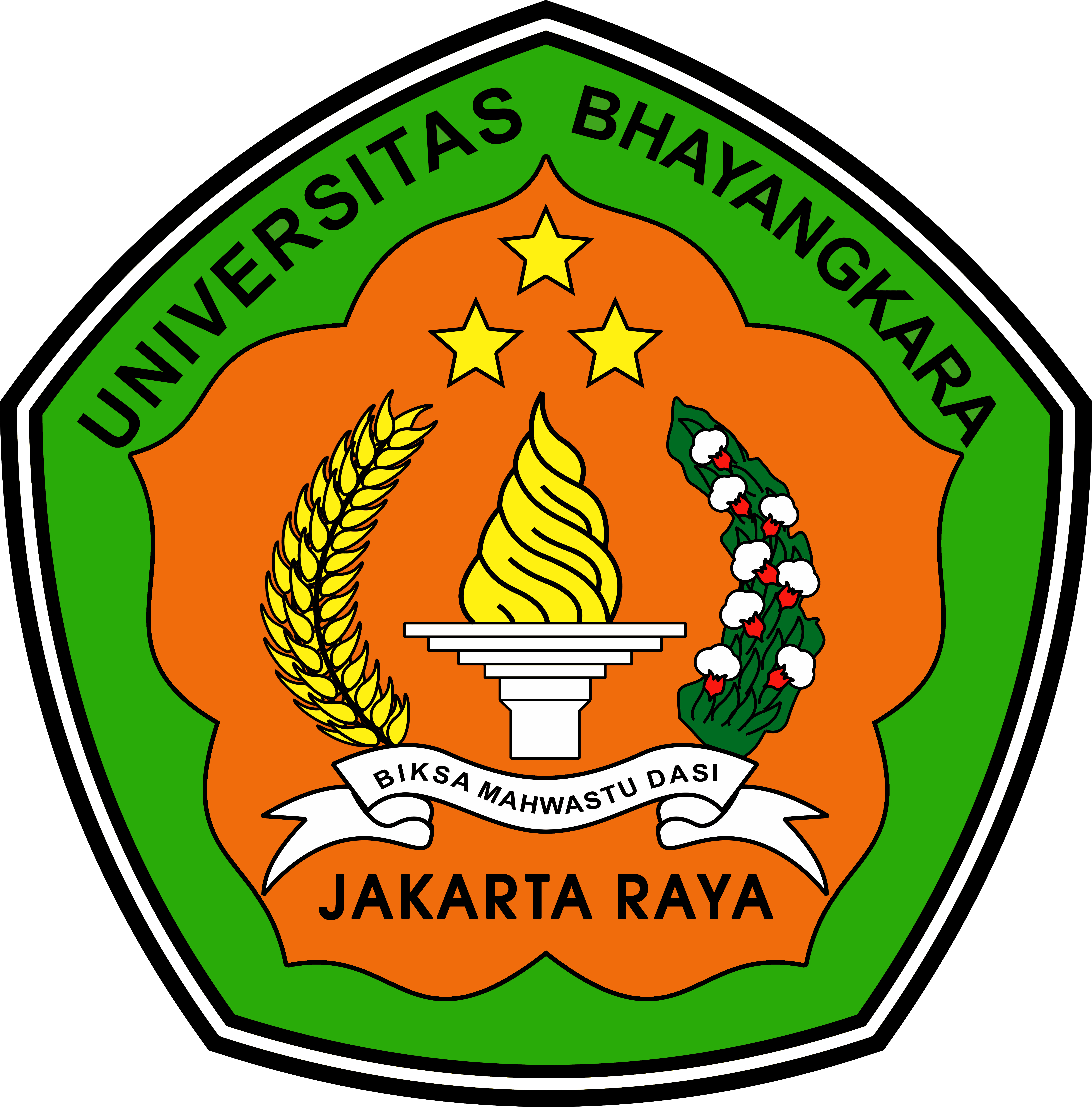 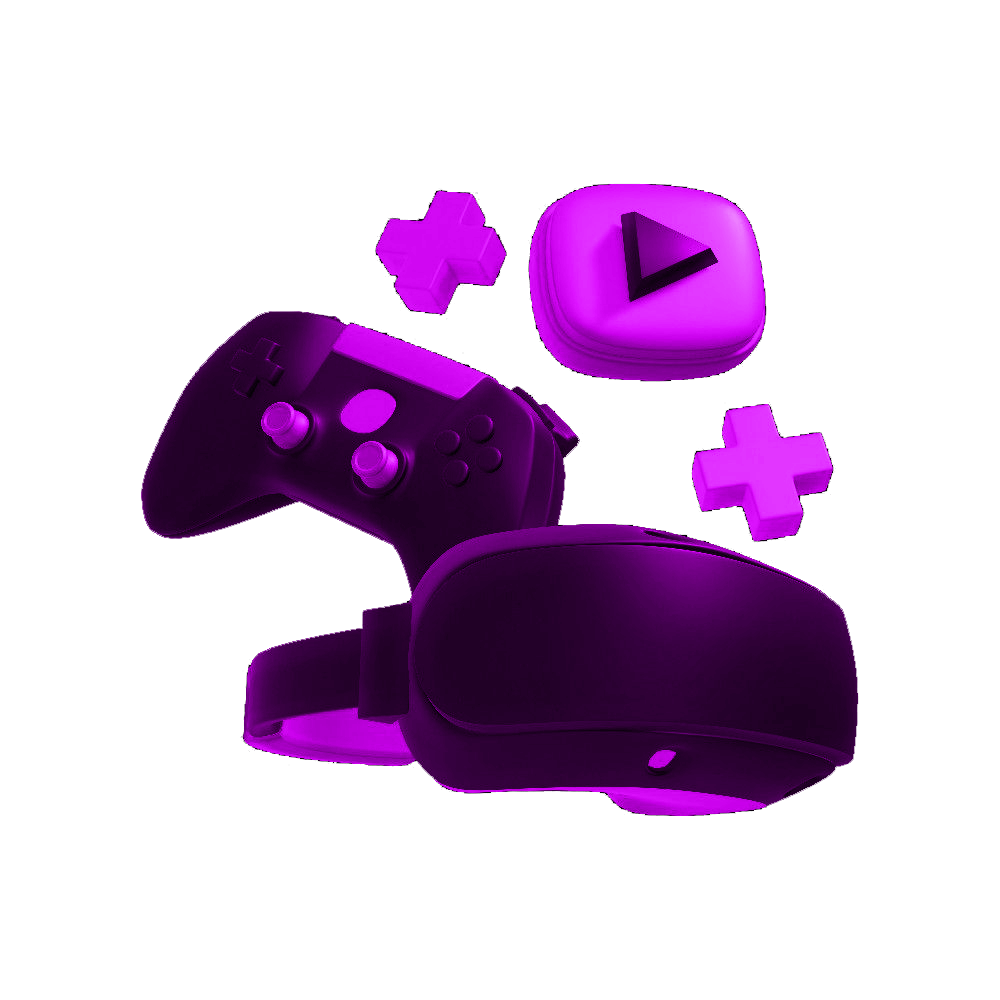 03 Etika Deontologi dan Etika Keberagaman dalam Bisnis
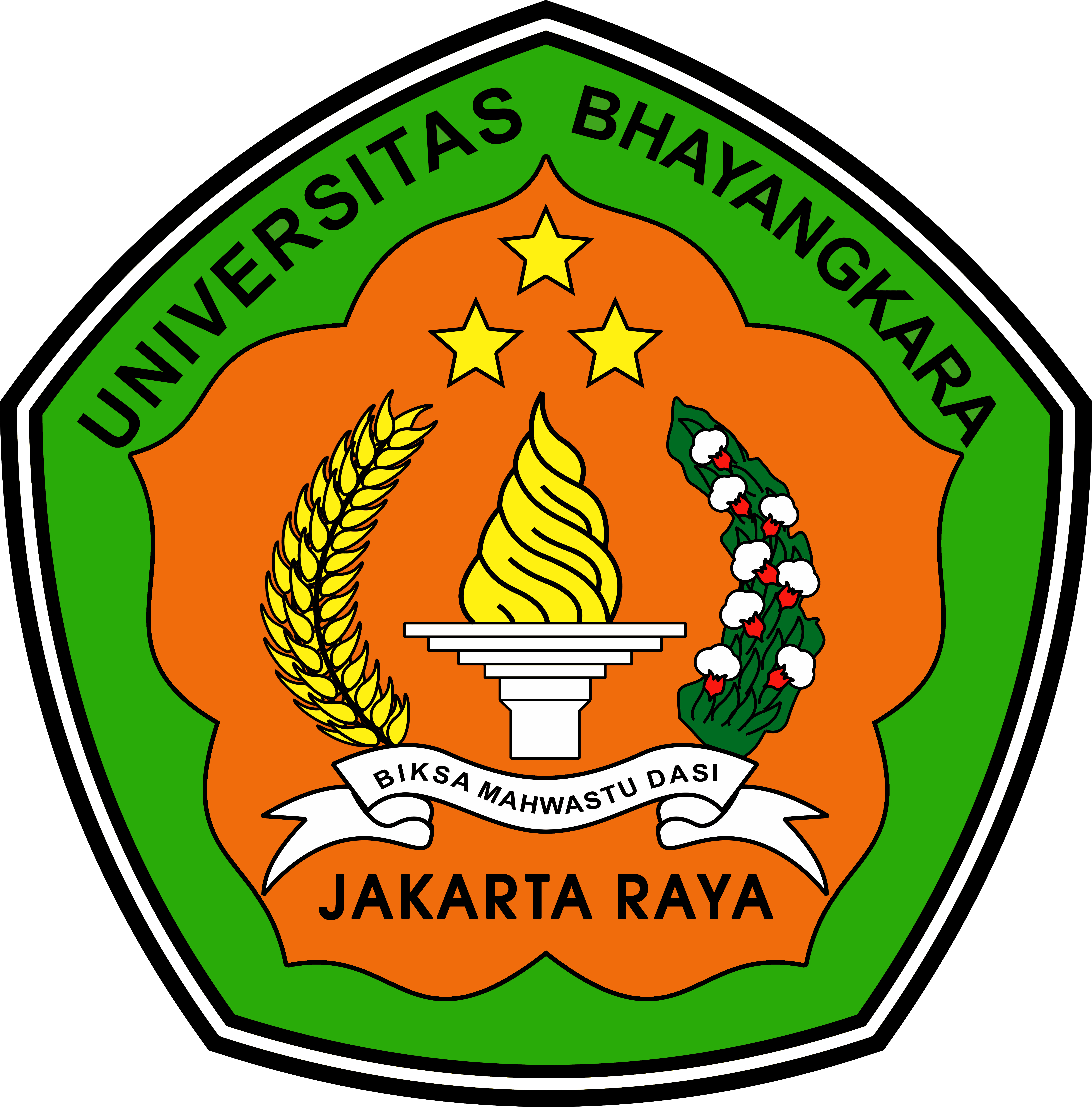 Etika Deontologi dalam Bisnis
Prinsip Moral dalam Pengambilan Keputusan Bisnis
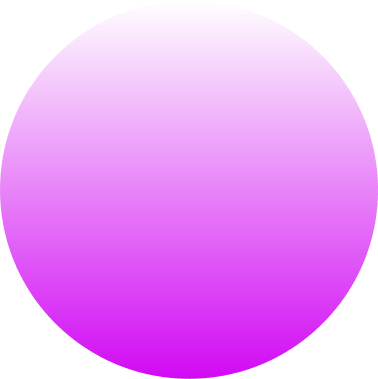 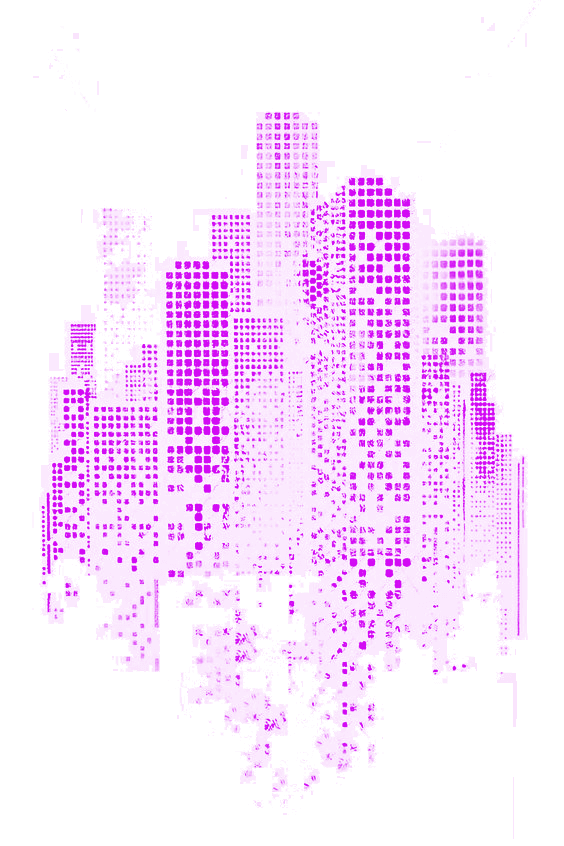 Etika deontologi mendorong pengambilan keputusan bisnis berdasarkan prinsip moral yang tetap dan tidak tergantung pada hasil akhir, sehingga memastikan keputusan yang diambil sejalan dengan prinsip etika.
suatu tindakan itu baik kalau tindakan itu sesuai dengan norma, aturan, prosedur, dan kewajiban
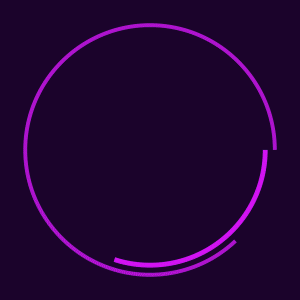 Tanggung Jawab Moral terhadap Stakeholder
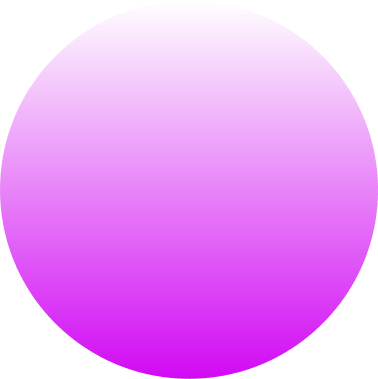 Dalam konteks bisnis, etika deontologi menekankan tanggung jawab moral terhadap semua pihak yang terlibat (stakeholder) tanpa memandang hasil akhir atau konsekuensinya.
Integritas dan Kepatuhan terhadap Prinsip Etika
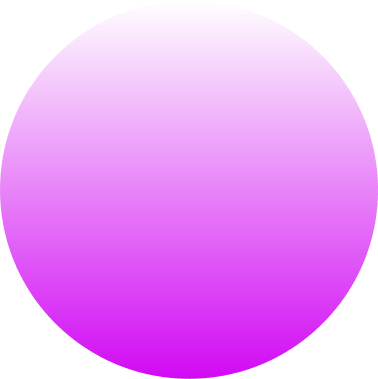 Penerapan etika deontologi dalam bisnis menuntut integritas dan kepatuhan terhadap prinsip etika yang menjadi landasan moral dalam setiap tindakan bisnis.
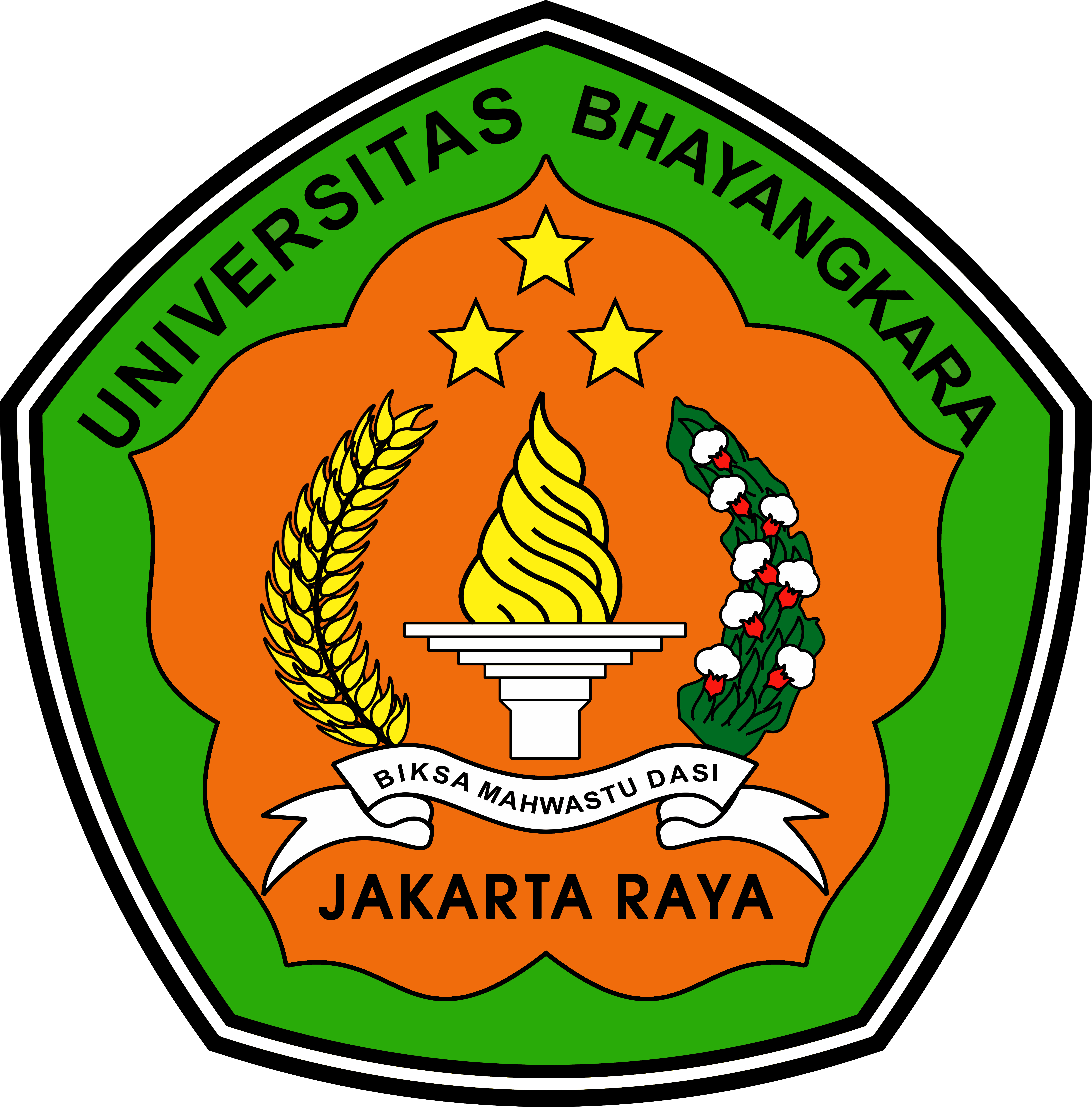 Etika Keberagaman dalam Bisnis
Pentingnya Menghormati Keberagaman Budaya
Pengembangan Kebijakan Inklusi
Mendorong Kolaborasi Antar Budaya
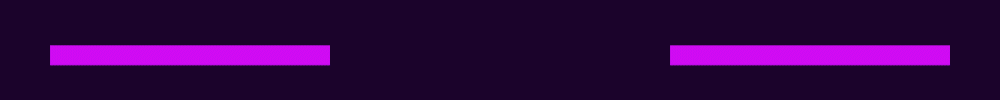 Etika keberagaman dalam bisnis menekankan pentingnya menghormati dan memahami keberagaman budaya dalam lingkungan bisnis, sehingga menciptakan lingkungan kerja yang inklusif dan harmonis.
Penerapan etika keberagaman melalui pengembangan kebijakan inklusi dalam rekrutmen, pengembangan karyawan, dan pengambilan keputusan bisnis dapat menciptakan kesetaraan peluang dan keadilan bagi semua individu.
Etika keberagaman dalam bisnis juga mendorong kolaborasi antar budaya untuk memperkaya perspektif, inovasi, dan kreativitas dalam bisnis, sehingga menciptakan nilai tambah yang berkelanjutan.
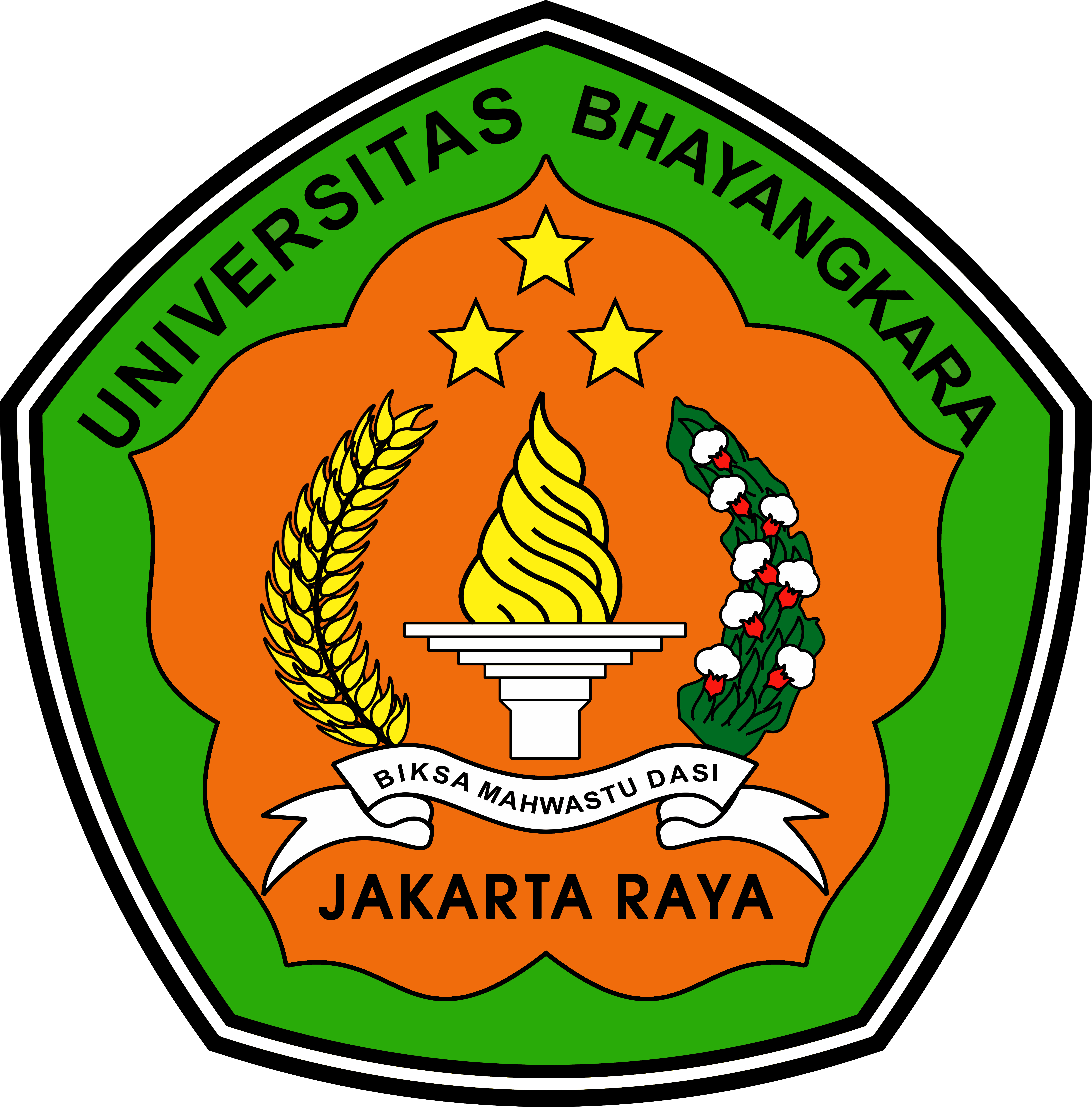 Contoh Penerapan Etika dalam Bisnis
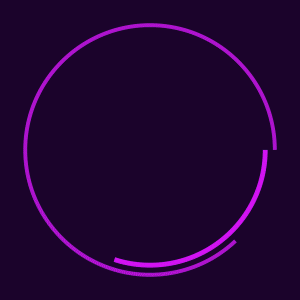 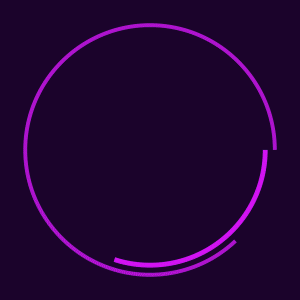 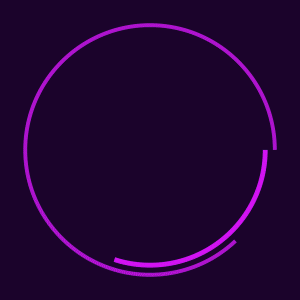 01
02
03
Transparansi dan Kepatuhan dalam Laporan Keuangan
Komitmen terhadap Praktik Bisnis Berkelanjutan
Penegakan Keadilan dan Kesetaraan di Lingkungan Kerja
Penerapan etika dalam bisnis dapat terlihat melalui transparansi dan kepatuhan dalam pelaporan keuangan, yang mencerminkan integritas dan tanggung jawab perusahaan terhadap pemegang saham dan masyarakat.
Contoh penerapan etika dalam bisnis adalah komitmen terhadap praktik bisnis berkelanjutan yang memperhatikan dampak lingkungan, sosial, dan ekonomi dalam setiap keputusan dan operasional perusahaan.
Etika dalam bisnis tercermin melalui penegakan keadilan dan kesetaraan di lingkungan kerja, yang menciptakan motivasi, loyalitas, dan produktivitas karyawan yang berkelanjutan.
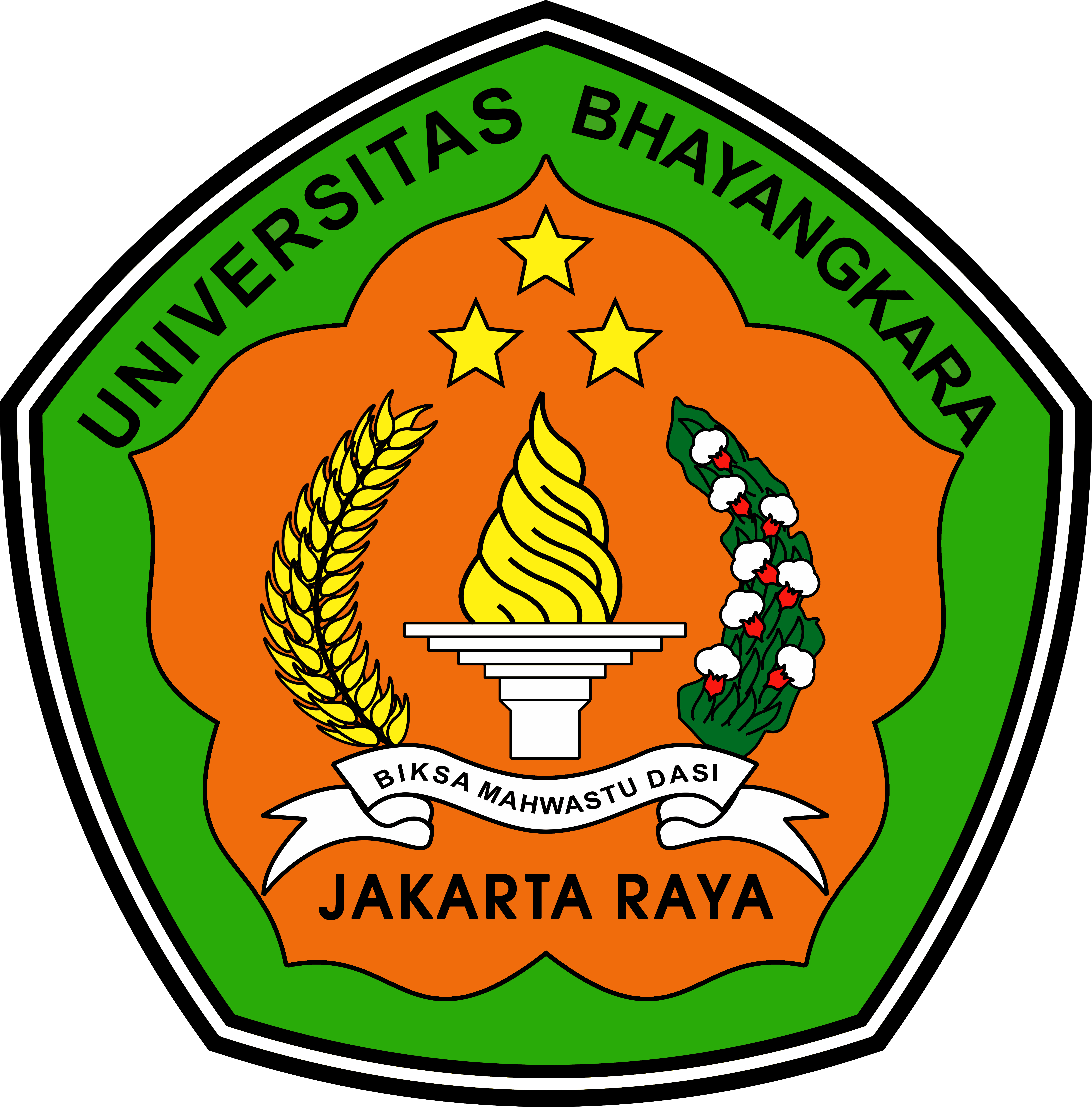 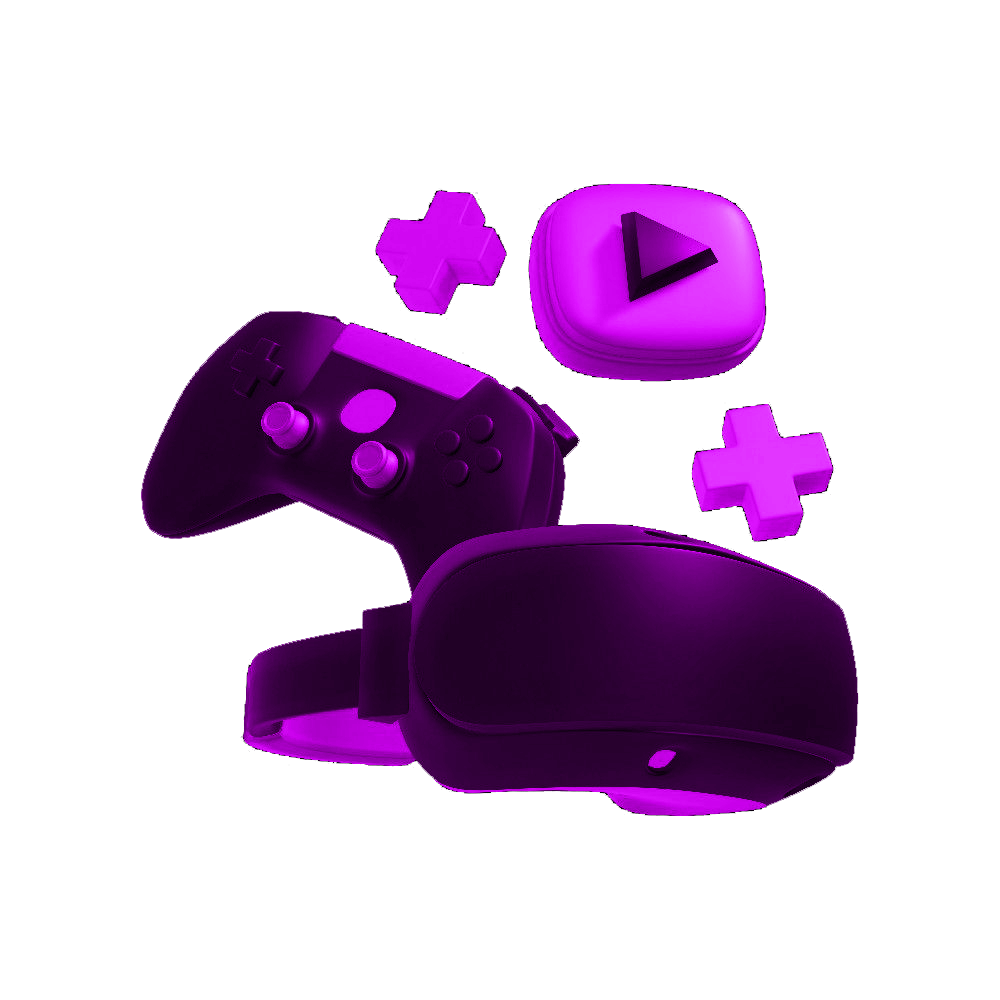 04 Teori Etika Virtue dan Kontribusinya dalam Bisnis
Sebuah tindakan secara moral benar jika dalam pelaksanaannya pelaku menerapkan menunjukkan atau mengembangkan karakter moral yang baik dan secara moral salah jika dalam pelaksanaannya pelaku menerapkan ,menunjukkan dan mengembangkan karakter moral yang buruk
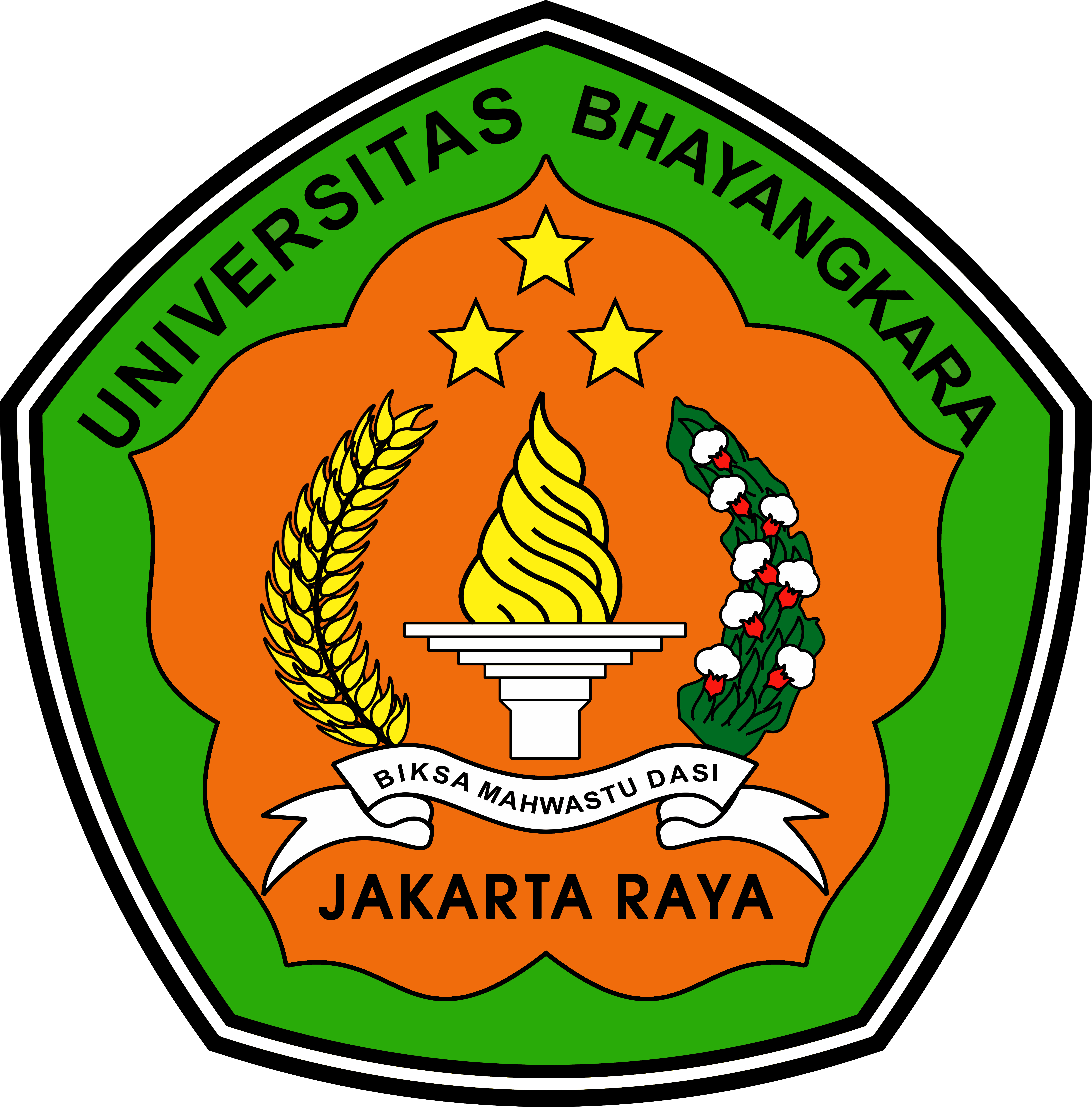 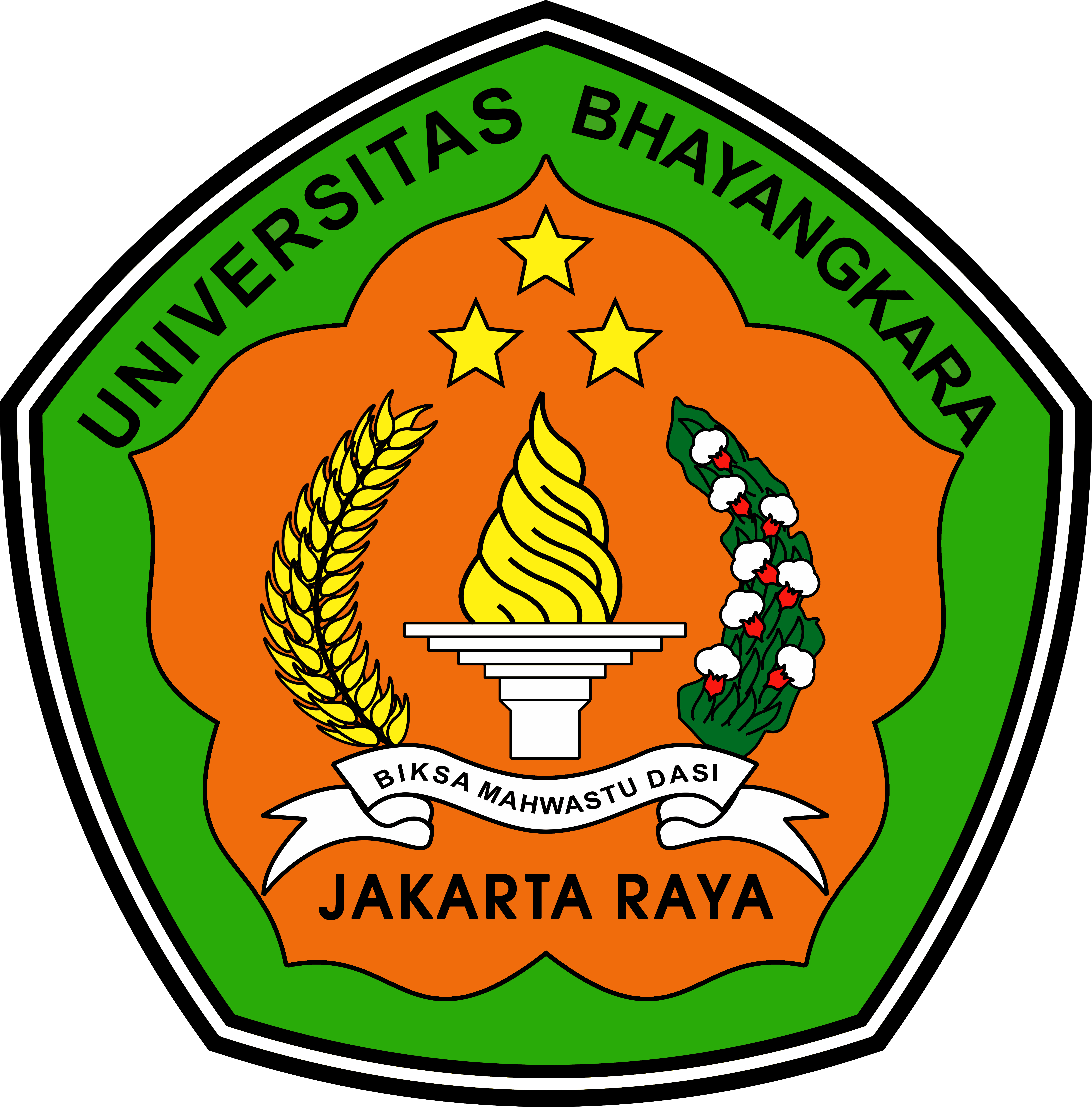 Pengertian Teori Etika Virtue
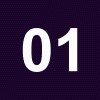 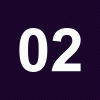 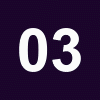 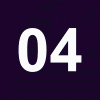 Definisi Teori Etika Virtue
Prinsip-prinsip Teori Etika Virtue
Manfaat Penerapan Teori Etika Virtue dalam Bisnis
Tantangan dalam Mengaplikasikan Teori Etika Virtue
Teori Etika Virtue adalah teori yang menekankan pentingnya karakter dan moralitas individu dalam mengambil keputusan.
Prinsip-prinsip utama dari Teori Etika Virtue mencakup kejujuran, keberanian, kebijaksanaan, dan kesederhanaan.
Penerapan Teori Etika Virtue dalam bisnis dapat meningkatkan reputasi perusahaan, membangun kepercayaan pelanggan, dan menciptakan lingkungan kerja yang positif.
Tantangan utama dalam mengaplikasikan Teori Etika Virtue dalam bisnis meliputi kesulitan menilai karakter dan kecenderungan perilaku yang subjektif.
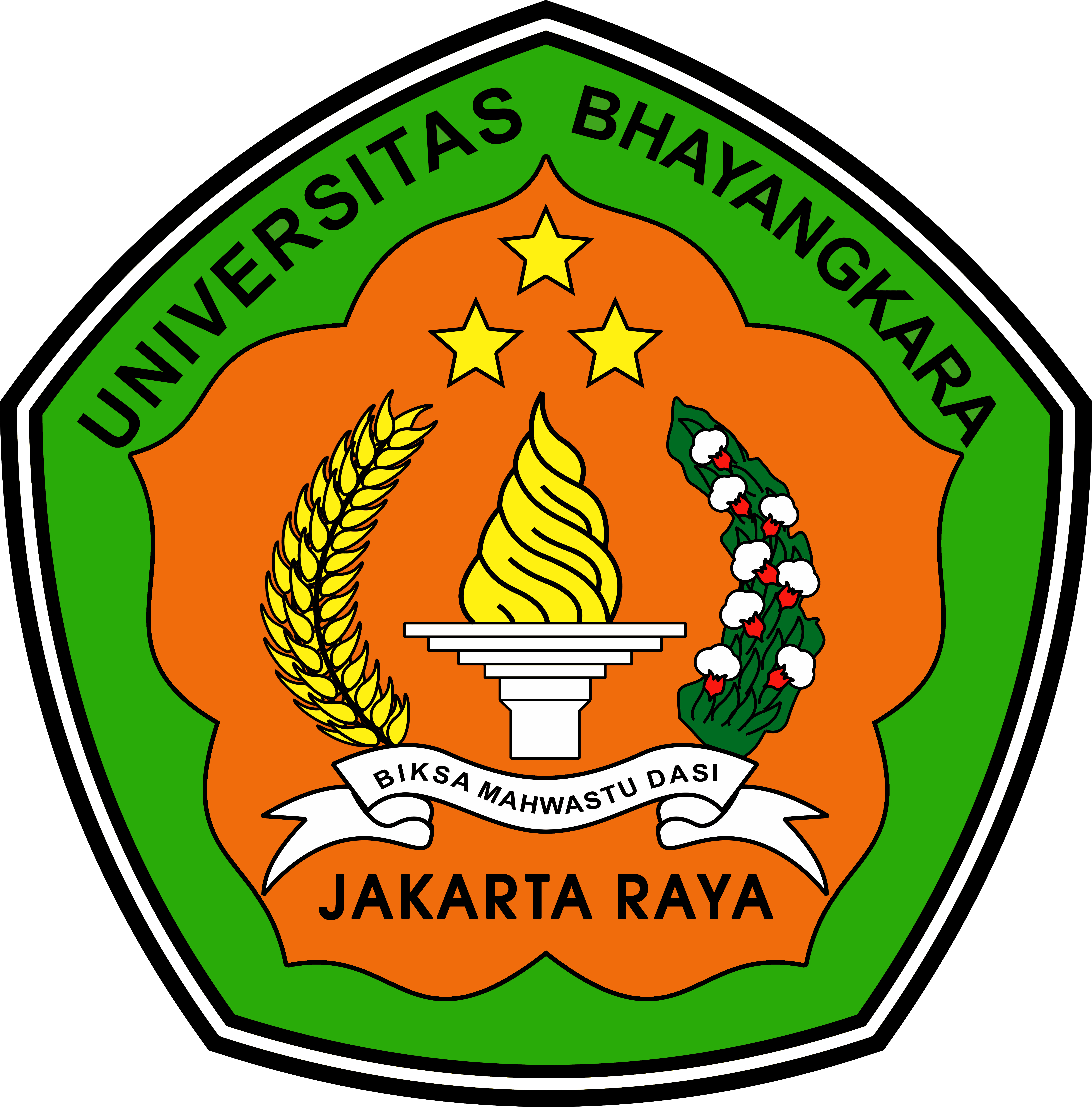 Kontribusi Teori Etika Virtue dalam Bisnis
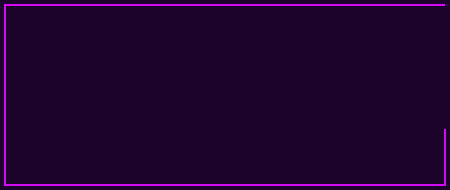 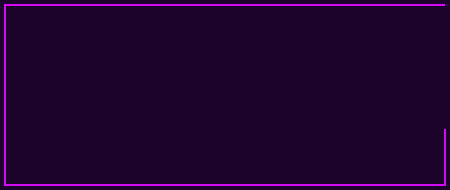 Peningkatan Kualitas Keputusan Bisnis
Pembentukan Budaya Perusahaan yang Beretika
Penerapan Teori Etika Virtue dapat membantu dalam menghasilkan keputusan bisnis yang lebih bermoral dan bertanggung jawab.
Teori Etika Virtue dapat membantu dalam membentuk budaya perusahaan yang lebih beretika dan memberdayakan karyawan untuk bertindak sesuai dengan nilai-nilai moral.
01
02
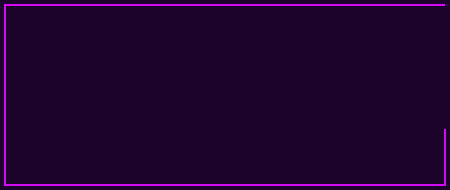 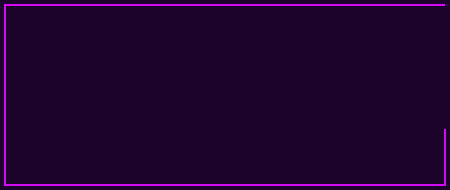 Pengembangan Hubungan Bisnis yang Berkelanjutan
Mengurangi Risiko Reputasi dan Hukum
Dengan menerapkan prinsip-prinsip Teori Etika Virtue, perusahaan dapat membangun hubungan bisnis yang berkelanjutan berdasarkan kepercayaan dan integritas.
Penerapan Teori Etika Virtue dapat mengurangi risiko terkait dengan pelanggaran etika, yang dapat merusak reputasi perusahaan dan menghadapi konsekuensi hukum.
03
04
Penerapan Teori Etika Virtue dalam Bisnis
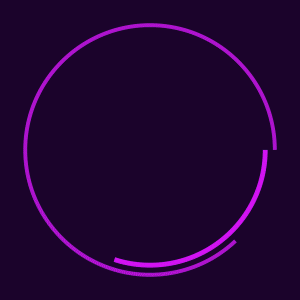 Studi Kasus: Perusahaan yang Sukses Mengaplikasikan Teori Etika Virtue
01
Studi kasus perusahaan seperti Patagonia dan Whole Foods Market menunjukkan bagaimana penerapan Teori Etika Virtue dapat menjadi landasan kesuksesan bisnis.
Implementasi Teori Etika Virtue dalam Kebijakan Perusahaan
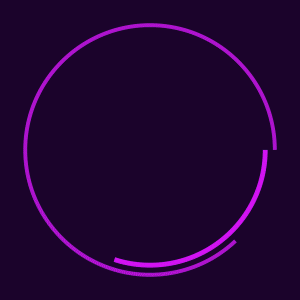 02
Perusahaan dapat mengimplementasikan Teori Etika Virtue dalam kebijakan perusahaan, termasuk dalam proses rekrutmen, pelatihan, dan evaluasi kinerja.
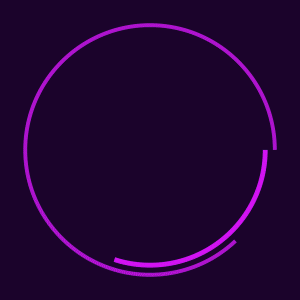 Pelatihan Karyawan tentang Etika Bisnis
03
Pelatihan yang terfokus pada nilai-nilai Teori Etika Virtue dapat membantu karyawan memahami dan menerapkan prinsip-prinsip etika dalam aktivitas sehari-hari.
Mengukur Dampak Penerapan Teori Etika Virtue
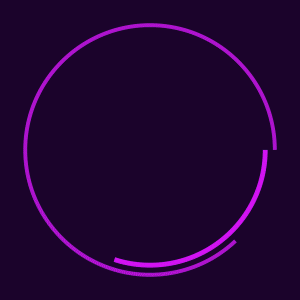 04
Penting untuk mengukur dampak penerapan Teori Etika Virtue dalam bisnis untuk mengevaluasi efektivitasnya dan membuat perbaikan yang diperlukan.
Tantangan dalam Mengaplikasikan Teori Etika Virtue dalam Bisnis
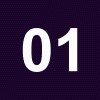 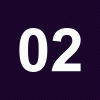 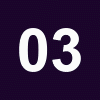 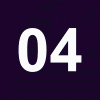 Penilaian Subjektif terhadap Karakter Individu
Kesulitan Menerapkan Prinsip-prinsip Etika dalam Praktik Bisnis
Mendukung Perubahan Budaya Perusahaan
Menangani Konflik Antara Keuntungan dan Etika
Mengidentifikasi dan menilai karakter individu secara objektif merupakan tantangan utama dalam mengaplikasikan Teori Etika Virtue.
Menyesuaikan prinsip-prinsip etika dalam situasi bisnis nyata dapat menjadi tantangan yang memerlukan kebijaksanaan dan keberanian.
Mengubah budaya perusahaan untuk lebih menghargai karakter dan moralitas memerlukan waktu, komitmen, dan dukungan dari seluruh organisasi.
Bisnis sering dihadapkan pada konflik antara mencapai keuntungan dan bertindak secara etis, yang memerlukan kebijaksanaan dalam pengambilan keputusan.
Penerapan Teori Etika Virtue dalam Bisnis Global
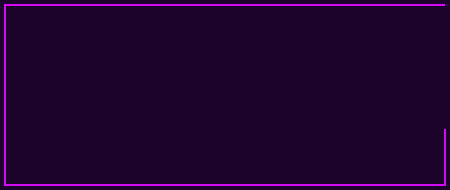 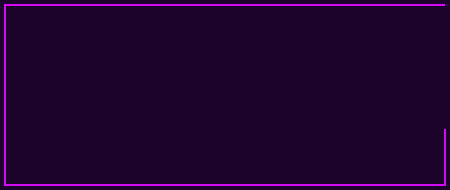 Menyesuaikan Teori Etika Virtue dengan Kebudayaan Lokal
Menghadapi Tantangan Etika dalam Konteks Global
Dalam bisnis global, penting untuk memahami dan menyesuaikan penerapan Teori Etika Virtue dengan nilai-nilai dan norma-norma budaya lokal.
Bisnis yang beroperasi secara global dihadapkan pada tantangan etika yang kompleks, termasuk dalam hal keberagaman budaya dan kebijakan hukum yang berbeda-beda.
01
02
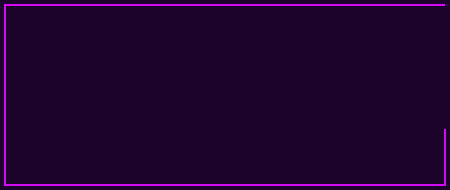 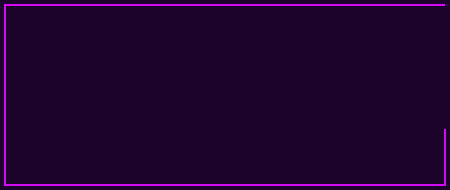 Membangun Kemitraan Bisnis yang Beretika di Tingkat Internasional
Memastikan Kepatuhan terhadap Standar Etika Global
Penerapan Teori Etika Virtue dapat membantu dalam membangun kemitraan bisnis yang beretika di tingkat internasional, berdasarkan saling penghormatan dan integritas.
Perusahaan global perlu memastikan bahwa penerapan Teori Etika Virtue tetap sesuai dengan standar etika global yang berlaku di berbagai negara.
03
04
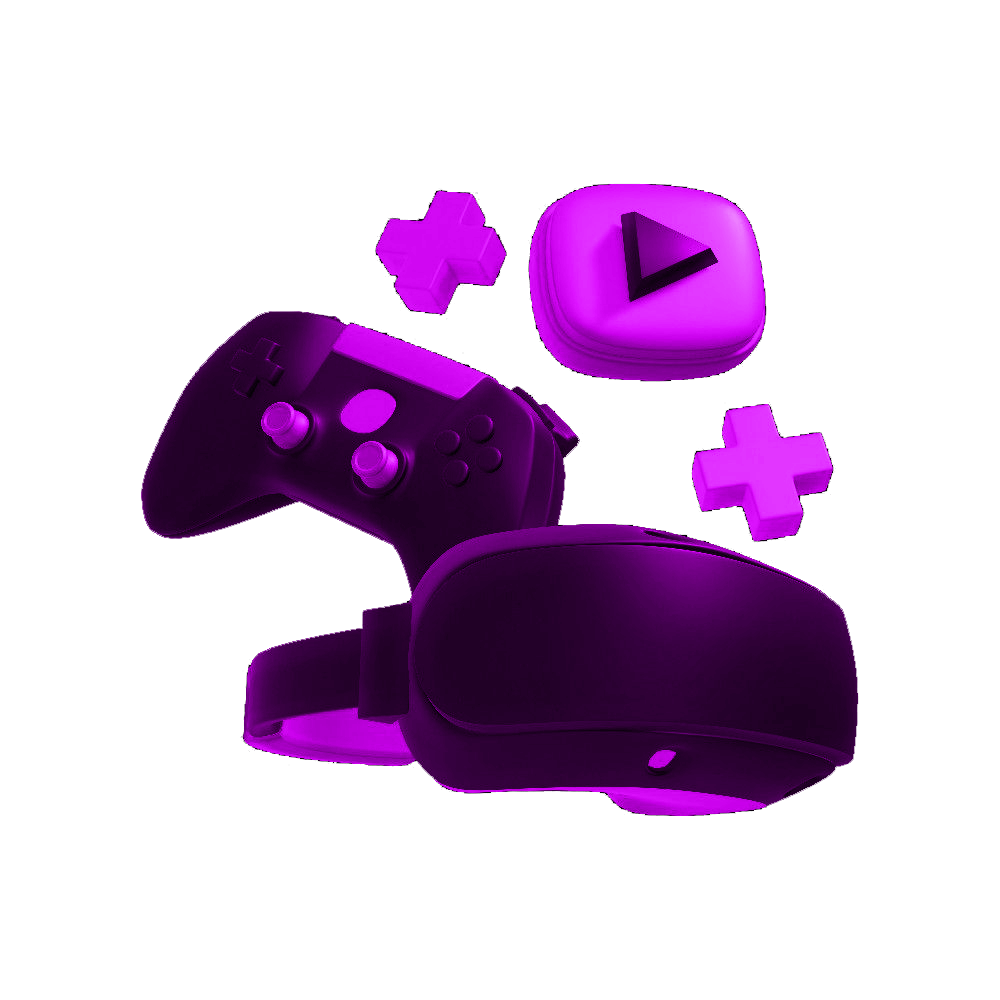 05 Penerapan Etika Bisnis dalam Pengambilan Keputusan
Pengaruh Etika dalam Pengambilan Keputusan Bisnis
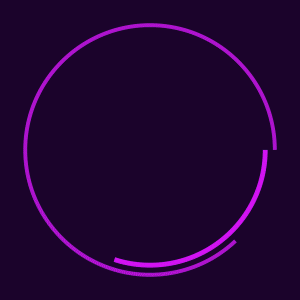 Pentingnya Etika dalam Bisnis
01
Pentingnya penerapan etika dalam setiap keputusan bisnis untuk menciptakan lingkungan bisnis yang sehat dan berkelanjutan.
Pengaruh Etika pada Keputusan Bisnis
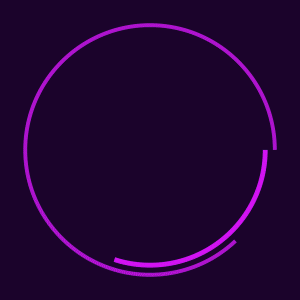 02
Bagaimana etika memengaruhi proses pengambilan keputusan bisnis serta dampaknya terhadap stakeholders dan masyarakat.
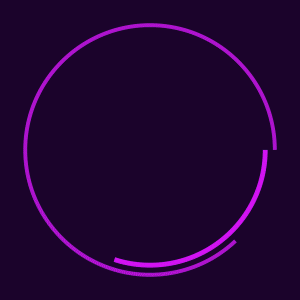 Tantangan dalam Menerapkan Etika
03
Tantangan yang dihadapi dalam menerapkan etika dalam pengambilan keputusan bisnis, termasuk konflik kepentingan dan tekanan eksternal.
Manfaat Etika dalam Pengambilan Keputusan
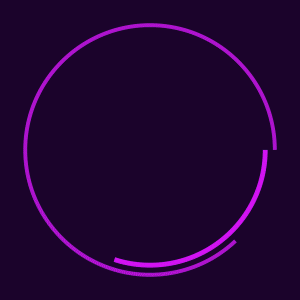 04
Manfaat jangka panjang dari menerapkan etika dalam pengambilan keputusan bisnis, seperti kepercayaan pelanggan dan reputasi perusahaan.
Penerapan Etika dalam Hubungan Bisnis
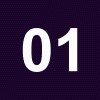 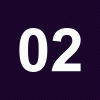 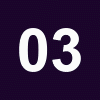 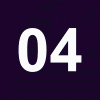 Kemitraan Bisnis yang Etis
Pengaruh Etika pada Negosiasi Bisnis
Tantangan dalam Mempraktikkan Etika
Manfaat Jangka Panjang dari Etika
Penerapan etika dalam menjalin kemitraan bisnis yang adil, saling menguntungkan, dan berkelanjutan.
Bagaimana etika memengaruhi proses negosiasi bisnis dan menciptakan hubungan yang berkelanjutan antara pihak-pihak yang terlibat.
Tantangan yang dihadapi dalam mempraktikkan etika dalam hubungan bisnis, termasuk tekanan untuk mencapai tujuan finansial.
Manfaat jangka panjang dari menjaga hubungan bisnis yang etis, seperti reputasi yang baik dan kolaborasi yang berkelanjutan.
Etika dalam Tanggung Jawab Sosial Perusahaan
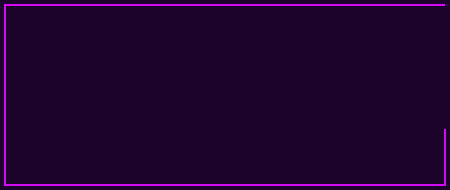 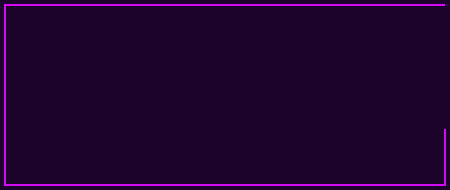 Penerapan Etika dalam Sosial dan Lingkungan
Pengaruh Etika pada Kebijakan Sosial Perusahaan
Pentingnya penerapan etika dalam tanggung jawab sosial perusahaan terhadap masyarakat dan lingkungan sekitar.
Bagaimana etika memengaruhi pembuatan kebijakan sosial perusahaan dan dampaknya terhadap stakeholders dan lingkungan.
01
02
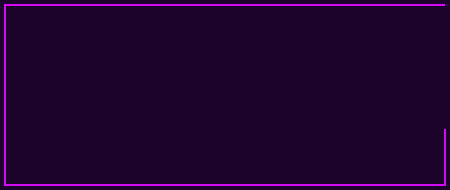 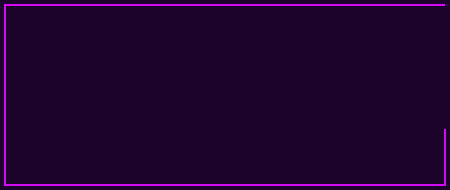 Tantangan dalam Menjalankan Tanggung Jawab Sosial
Manfaat Jangka Panjang dari Etika dalam Tanggung Jawab Sosial
Tantangan yang dihadapi dalam menjalankan tanggung jawab sosial perusahaan secara etis, termasuk keterbatasan sumber daya.
Manfaat jangka panjang dari menjalankan tanggung jawab sosial perusahaan secara etis, seperti keberlanjutan lingkungan dan dukungan masyarakat.
03
04
Etika dalam Pengelolaan Sumber Daya Manusia
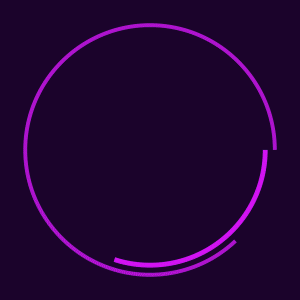 Penerapan Etika dalam Pengelolaan Karyawan
01
Pentingnya penerapan etika dalam pengelolaan karyawan untuk menciptakan lingkungan kerja yang adil dan berempati.
Pengaruh Etika pada Kesejahteraan Karyawan
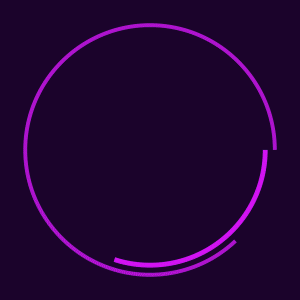 02
Bagaimana etika memengaruhi kebijakan dan praktik yang berdampak pada kesejahteraan dan keadilan bagi karyawan.
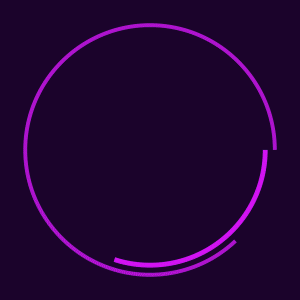 Tantangan dalam Menerapkan Etika dalam SDM
03
Tantangan yang dihadapi dalam menerapkan etika dalam pengelolaan sumber daya manusia, seperti konflik kepentingan dan keadilan.
Manfaat Jangka Panjang dari Etika dalam Pengelolaan SDM
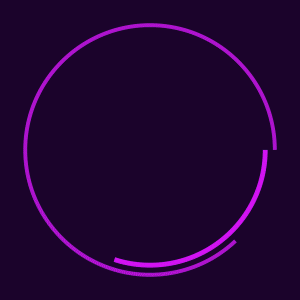 04
Manfaat jangka panjang dari menerapkan etika dalam pengelolaan sumber daya manusia, seperti loyalitas karyawan dan produktivitas yang tinggi.
Etika dalam Pemasaran dan Penjualan
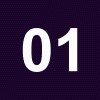 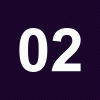 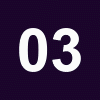 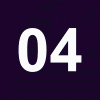 Penerapan Etika dalam Pemasaran
Pengaruh Etika pada Praktik Penjualan
Tantangan dalam Mempraktikkan Etika dalam Pemasaran
Manfaat Jangka Panjang dari Etika dalam Pemasaran
Pentingnya penerapan etika dalam strategi pemasaran untuk menjaga kepercayaan konsumen dan keadilan pasar.
Bagaimana etika memengaruhi praktik penjualan dan dampaknya terhadap konsumen serta reputasi perusahaan.
Tantangan yang dihadapi dalam mempraktikkan etika dalam strategi pemasaran, seperti tekanan untuk mencapai target penjualan.
Manfaat jangka panjang dari menerapkan etika dalam pemasaran, seperti loyalitas konsumen dan reputasi yang baik.
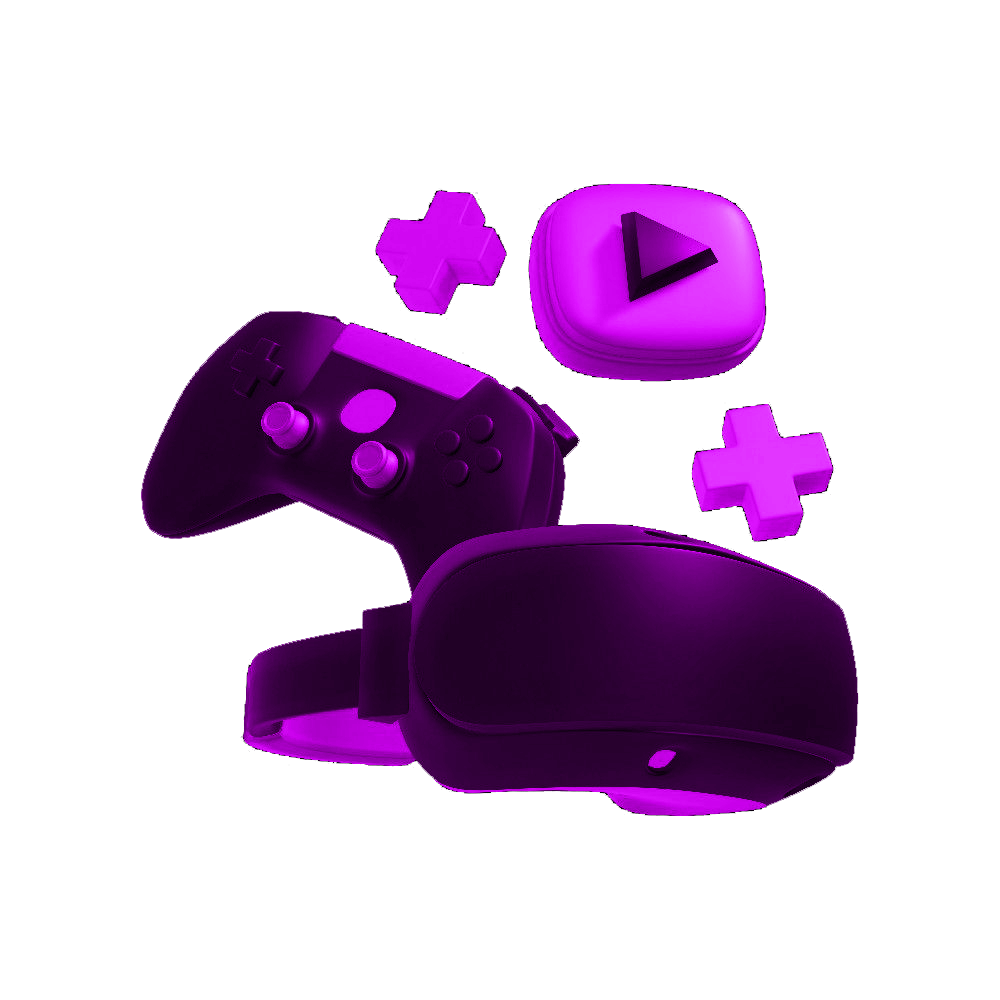 06 Studi Kasus Etika dalam Dunia Bisnis
Penerapan Etika dalam Pengambilan Keputusan Bisnis
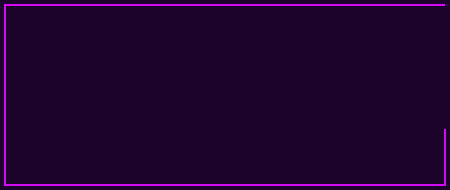 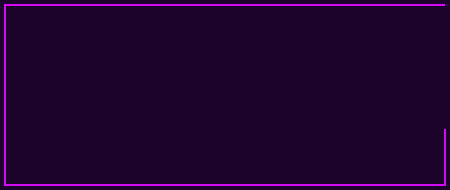 Tantangan Etika dalam Pengambilan Keputusan Bisnis
Strategi Mengatasi Dilema Etika
Pengambilan keputusan bisnis seringkali dihadapkan pada dilema etika yang memerlukan pertimbangan seksama terhadap nilai dan norma yang berlaku.
Penerapan strategi seperti prinsip kehati-hatian dan pertimbangan terhadap dampak sosial dapat membantu mengatasi dilema etika dalam pengambilan keputusan bisnis.
01
02
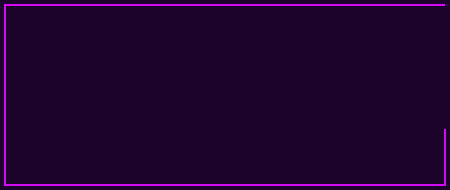 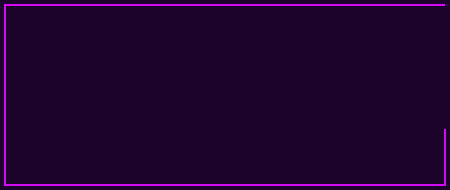 Studi Kasus Etika dalam Pengambilan Keputusan Bisnis
Penerapan Etika dalam Praktik Bisnis
Melalui studi kasus konkret, dapat dipelajari bagaimana berbagai perusahaan menghadapi dan menyelesaikan dilema etika dalam pengambilan keputusan bisnis.
Penerapan nilai-nilai etika dalam praktik bisnis, seperti kejujuran, keterbukaan, dan tanggung jawab sosial, merupakan hal yang penting dalam membangun reputasi perusahaan.
03
04
Etika dalam Pengelolaan Sumber Daya Manusia
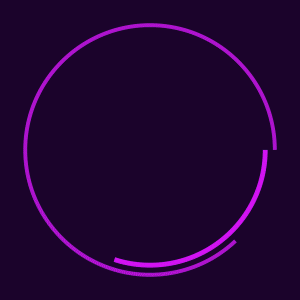 Tantangan Etika dalam Pengelolaan Sumber Daya Manusia
01
Pengelolaan sumber daya manusia seringkali dihadapkan pada dilema etika terkait hak-hak karyawan, keadilan, dan perlakuan yang adil.
Strategi Mengatasi Dilema Etika dalam Pengelolaan SDM
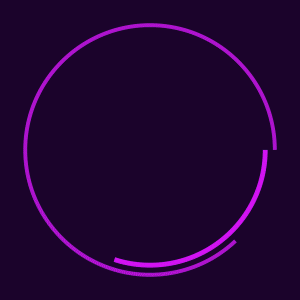 02
Penerapan prinsip-prinsip etika dalam kebijakan sumber daya manusia dapat membantu mengatasi dilema etika dan memastikan perlakuan yang adil terhadap seluruh karyawan.
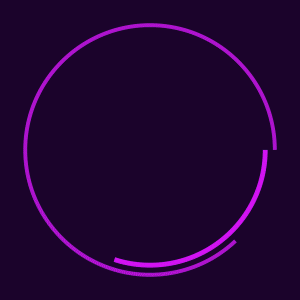 Studi Kasus Etika dalam Pengelolaan SDM
03
Melalui studi kasus konkret, dapat dipelajari bagaimana perusahaan menghadapi dan menyelesaikan dilema etika dalam pengelolaan sumber daya manusia.
Penerapan Etika dalam Kepemimpinan
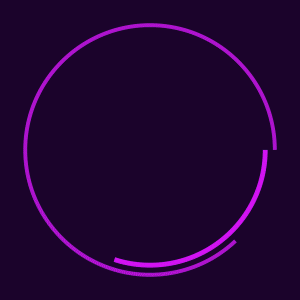 04
Penerapan prinsip-prinsip etika dalam kepemimpinan dapat menciptakan lingkungan kerja yang adil, transparan, dan memotivasi bagi seluruh anggota organisasi.
Etika dalam Pemasaran dan Promosi
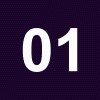 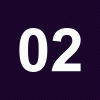 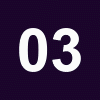 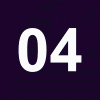 Tantangan Etika dalam Pemasaran dan Promosi
Strategi Mengatasi Dilema Etika dalam Pemasaran
Studi Kasus Etika dalam Pemasaran dan Promosi
Penerapan Etika dalam Hubungan dengan Konsumen
Dalam upaya pemasaran dan promosi, perusahaan seringkali dihadapkan pada dilema etika terkait kejujuran, kebenaran informasi, dan dampak sosial dari strategi pemasaran.
Penerapan prinsip kejujuran, tanggung jawab sosial, dan pertimbangan terhadap dampak sosial dapat membantu mengatasi dilema etika dalam strategi pemasaran dan promosi.
Melalui studi kasus konkret, dapat dipelajari bagaimana perusahaan menghadapi dan menyelesaikan dilema etika dalam strategi pemasaran dan promosi.
Penerapan etika dalam hubungan dengan konsumen, seperti menghormati hak konsumen dan memberikan informasi yang jujur, merupakan hal yang penting dalam membangun kepercayaan konsumen.
Etika dalam Pengelolaan Keuangan
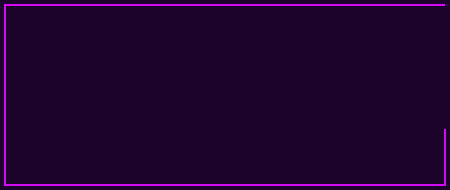 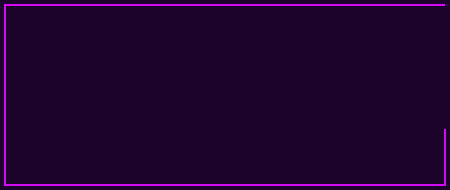 Tantangan Etika dalam Pengelolaan Keuangan
Strategi Mengatasi Dilema Etika dalam Pengelolaan Keuangan
Pengelolaan keuangan seringkali dihadapkan pada dilema etika terkait transparansi, kejujuran, dan tanggung jawab terhadap pemegang saham dan stakeholders lainnya.
Penerapan prinsip kejujuran, transparansi, dan keadilan dalam pengelolaan keuangan dapat membantu mengatasi dilema etika dan memastikan tanggung jawab terhadap seluruh stakeholders.
01
02
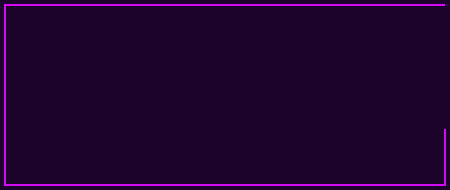 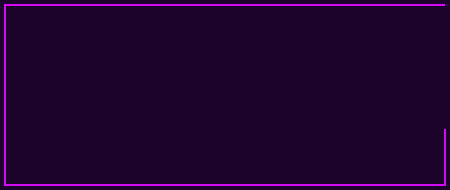 Studi Kasus Etika dalam Pengelolaan Keuangan
Penerapan Etika dalam Investasi dan Pengelolaan Risiko
Melalui studi kasus konkret, dapat dipelajari bagaimana perusahaan menghadapi dan menyelesaikan dilema etika dalam pengelolaan keuangan dan pelaporan keuangan.
Penerapan prinsip-prinsip etika dalam investasi dan pengelolaan risiko dapat membantu meminimalkan konflik kepentingan dan memastikan keadilan bagi seluruh stakeholders.
03
04
Etika dalam Inovasi dan Pengembangan Produk
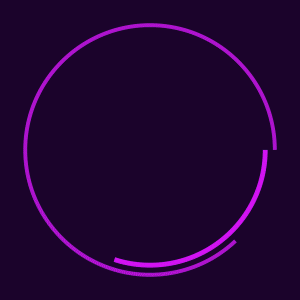 Tantangan Etika dalam Inovasi dan Pengembangan Produk
01
Dalam proses inovasi dan pengembangan produk, perusahaan dihadapkan pada dilema etika terkait keamanan produk, dampak lingkungan, dan keadilan dalam pemanfaatan teknologi.
Strategi Mengatasi Dilema Etika dalam Inovasi Produk
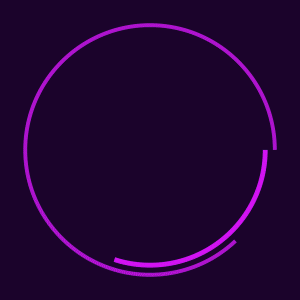 02
Penerapan prinsip keamanan, keberlanjutan, dan keadilan dapat membantu mengatasi dilema etika dalam inovasi dan pengembangan produk yang memberikan manfaat bagi seluruh stakeholders.
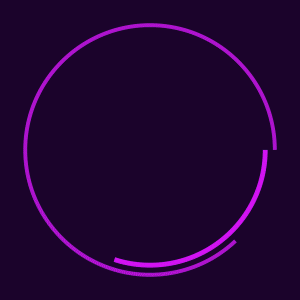 Studi Kasus Etika dalam Inovasi dan Pengembangan Produk
03
Melalui studi kasus konkret, dapat dipelajari bagaimana perusahaan menghadapi dan menyelesaikan dilema etika dalam inovasi dan pengembangan produk.
Penerapan Etika dalam Pemanfaatan Teknologi
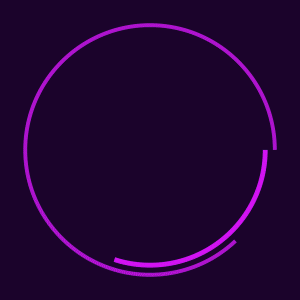 04
Penerapan prinsip-prinsip etika dalam pemanfaatan teknologi, seperti keamanan data dan keadilan dalam akses teknologi, merupakan hal yang penting dalam memastikan manfaat bagi seluruh masyarakat.
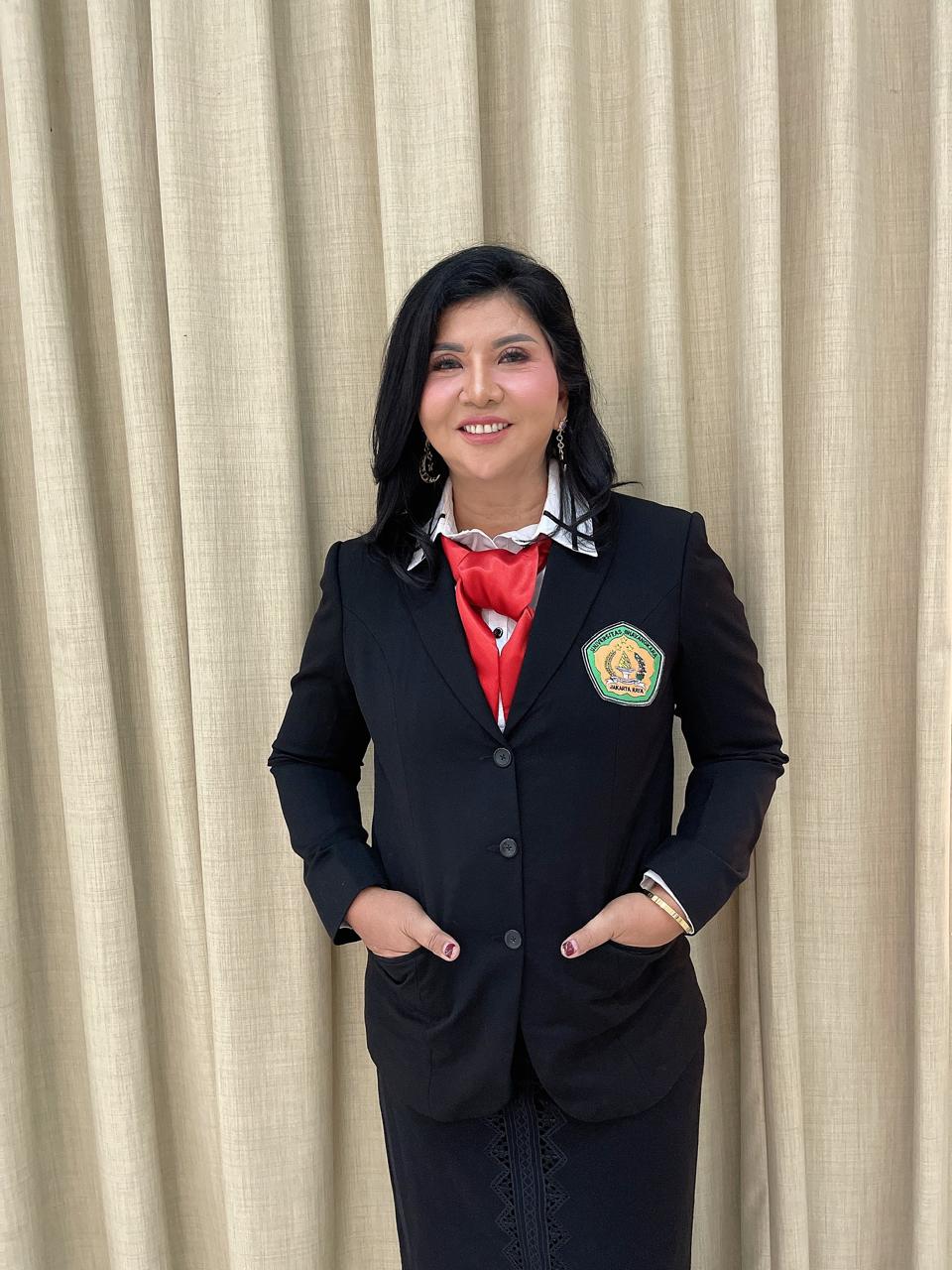 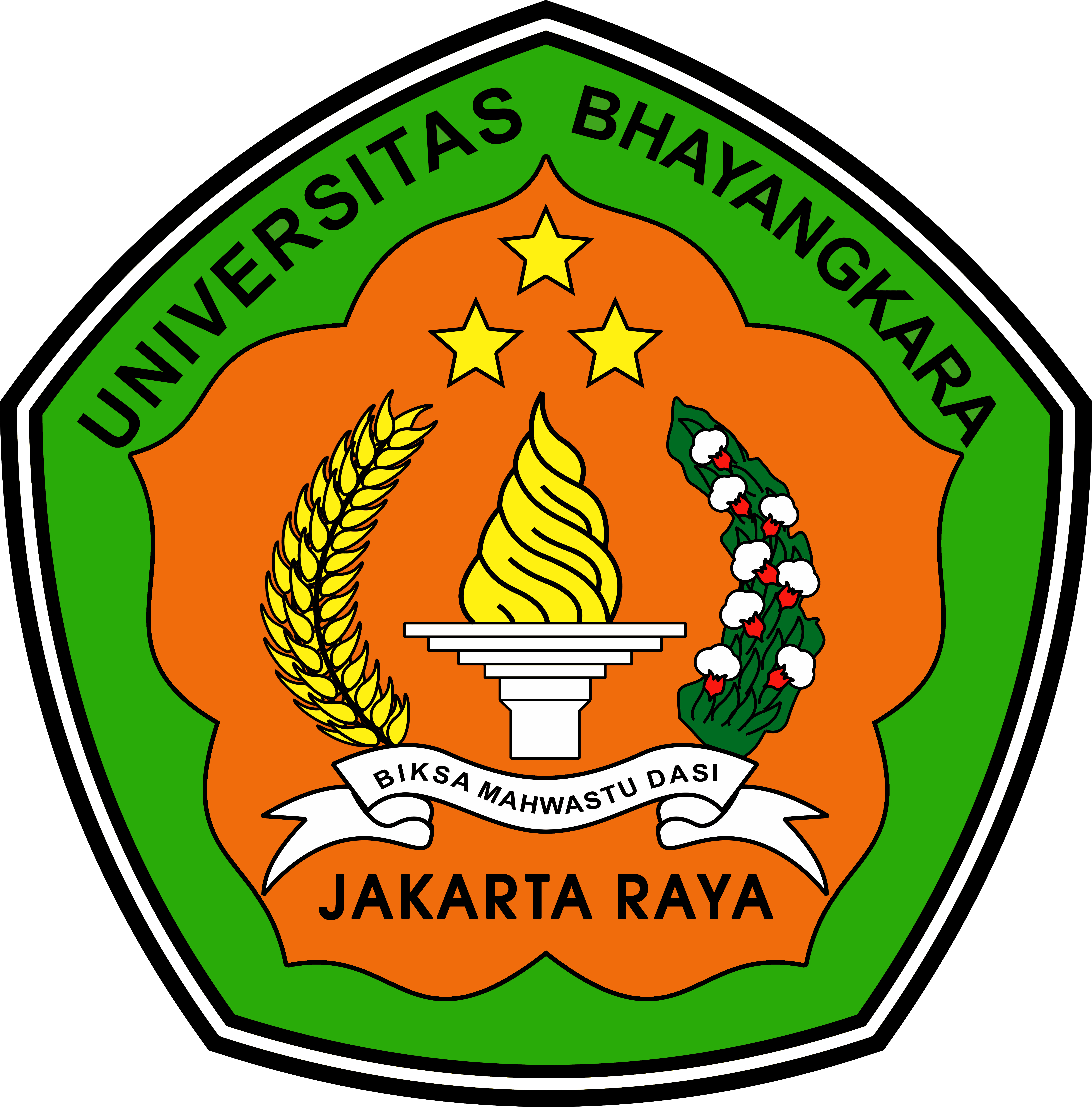 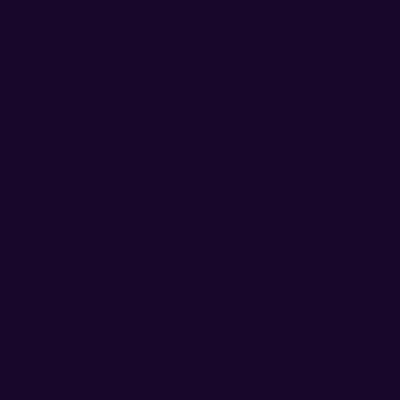 Thank You
PROF. ISTI 0818992285
istianingsih@dsn.ubharajaya.ac.id